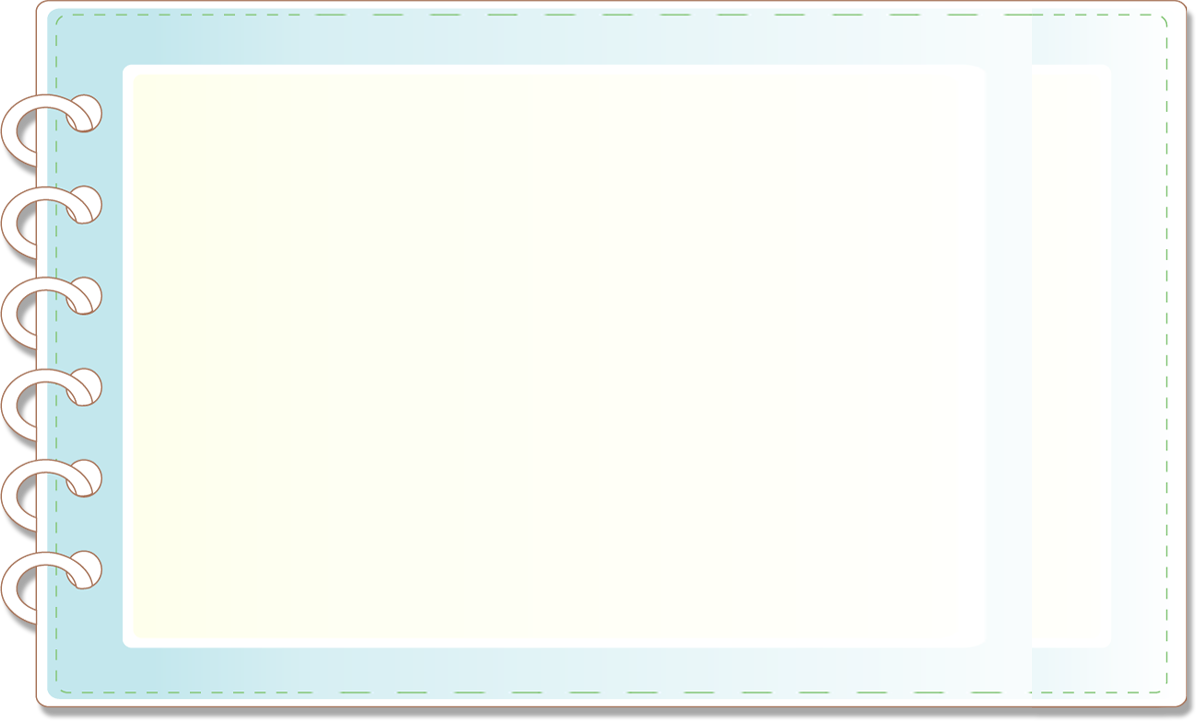 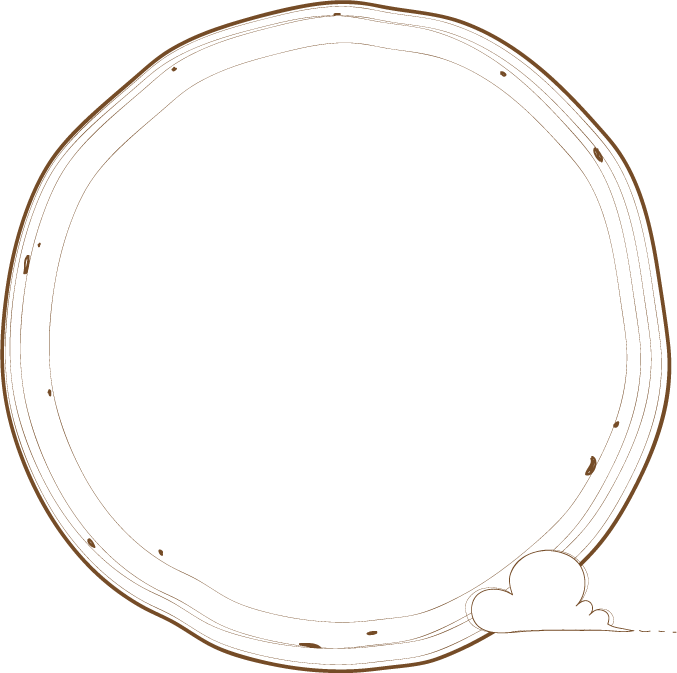 Nêu tên một truyện kể về nguồn gốc loài người trong kho tàng văn học dân gian Việt Nam hoặc văn học nước ngoài mà em biết. Trong truyện kể đó, sự ra đời của loài người có điều gì kì lạ?
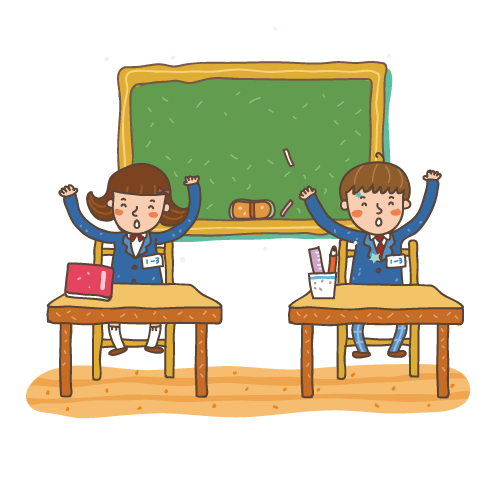 [Speaker Notes: https://www.facebook.com/baokefb  - fb Nguyễn Nhâm -0981.713.891]
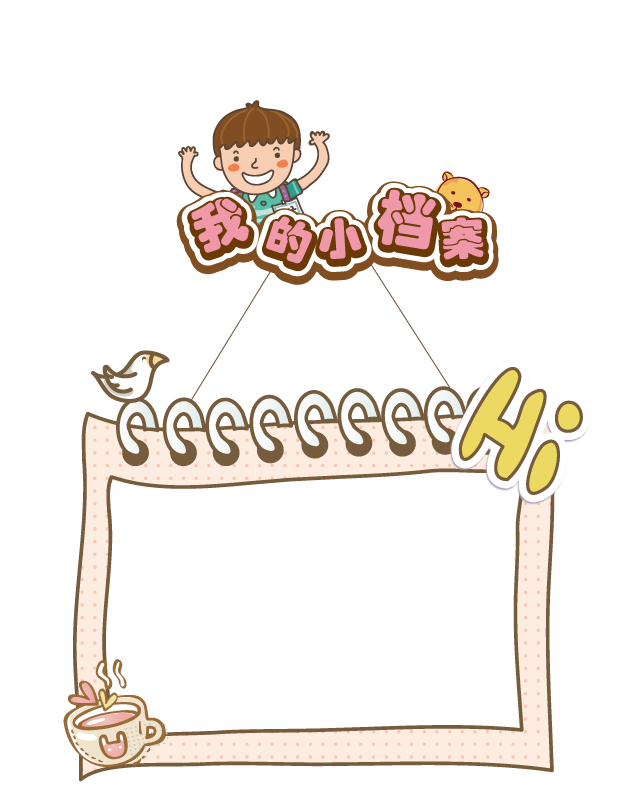 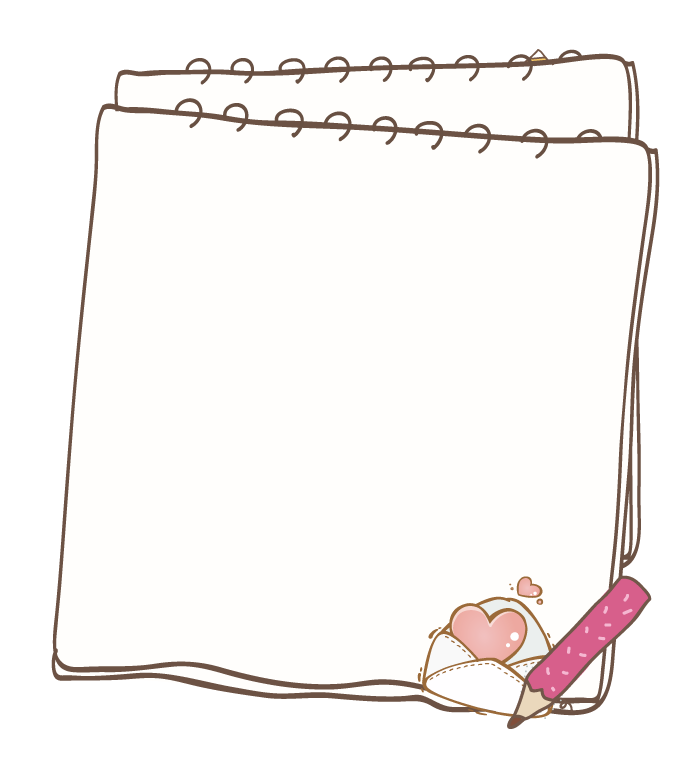 Chia lớp thành 2 nhóm.
Các nhóm sẽ thi đọc những bài thơ, ca dao nói về tình cảm gia đình.
Thời gian 3 phút
Nhóm nào đọc đúng nhiều hơn sẽ chiến thắng.
TINH THẦN 
ĐỒNG ĐỘI
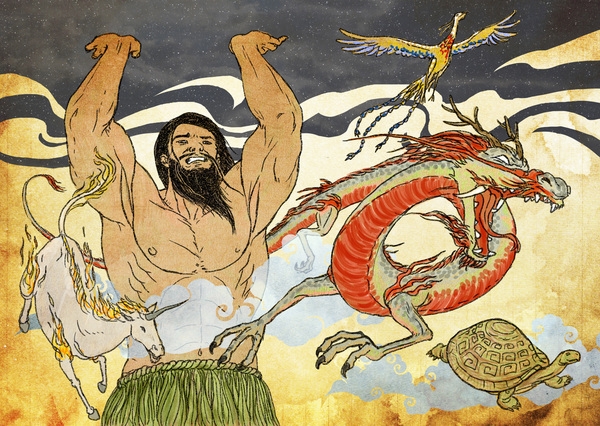 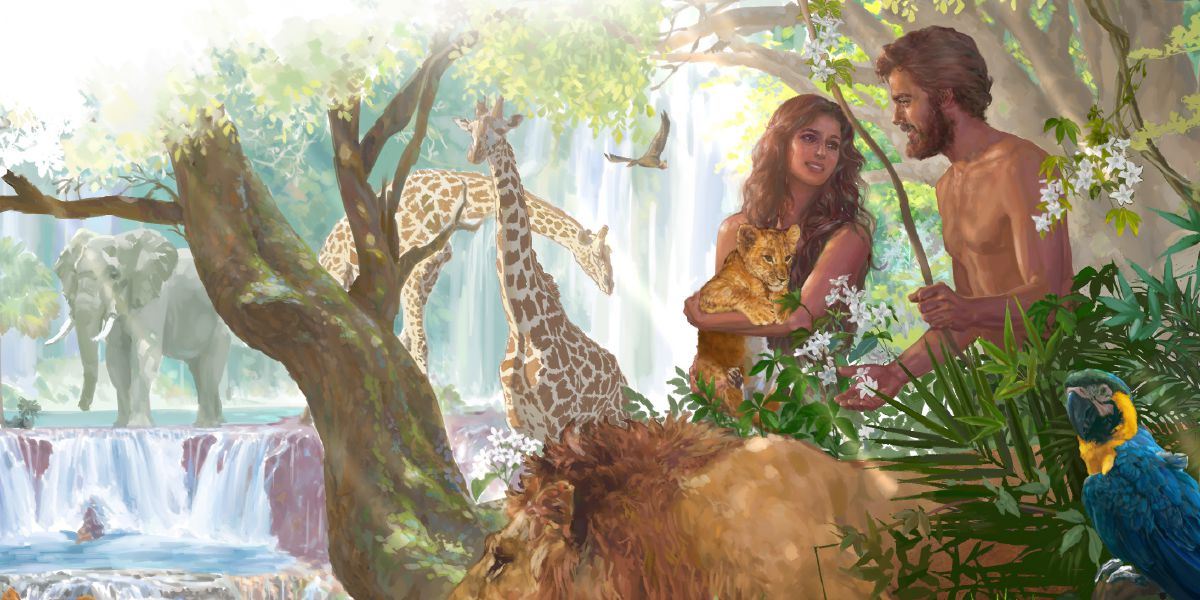 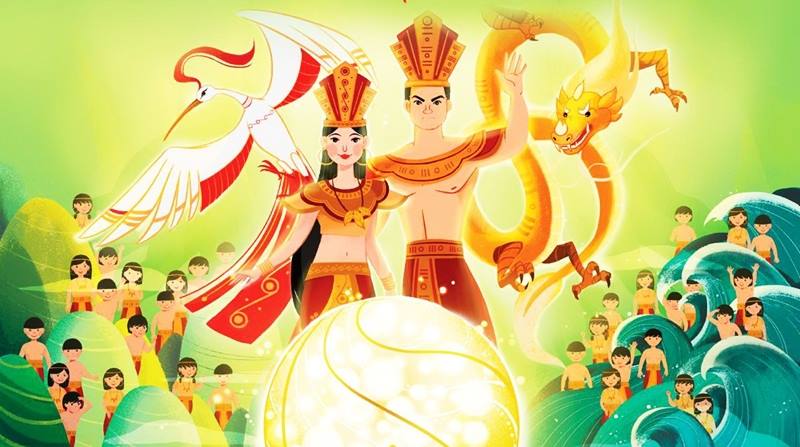 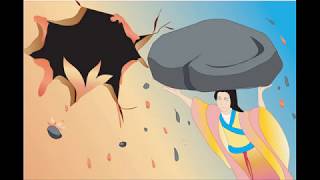 [Speaker Notes: https://www.facebook.com/baokefb  - fb Nguyễn Nhâm -0981.713.891]
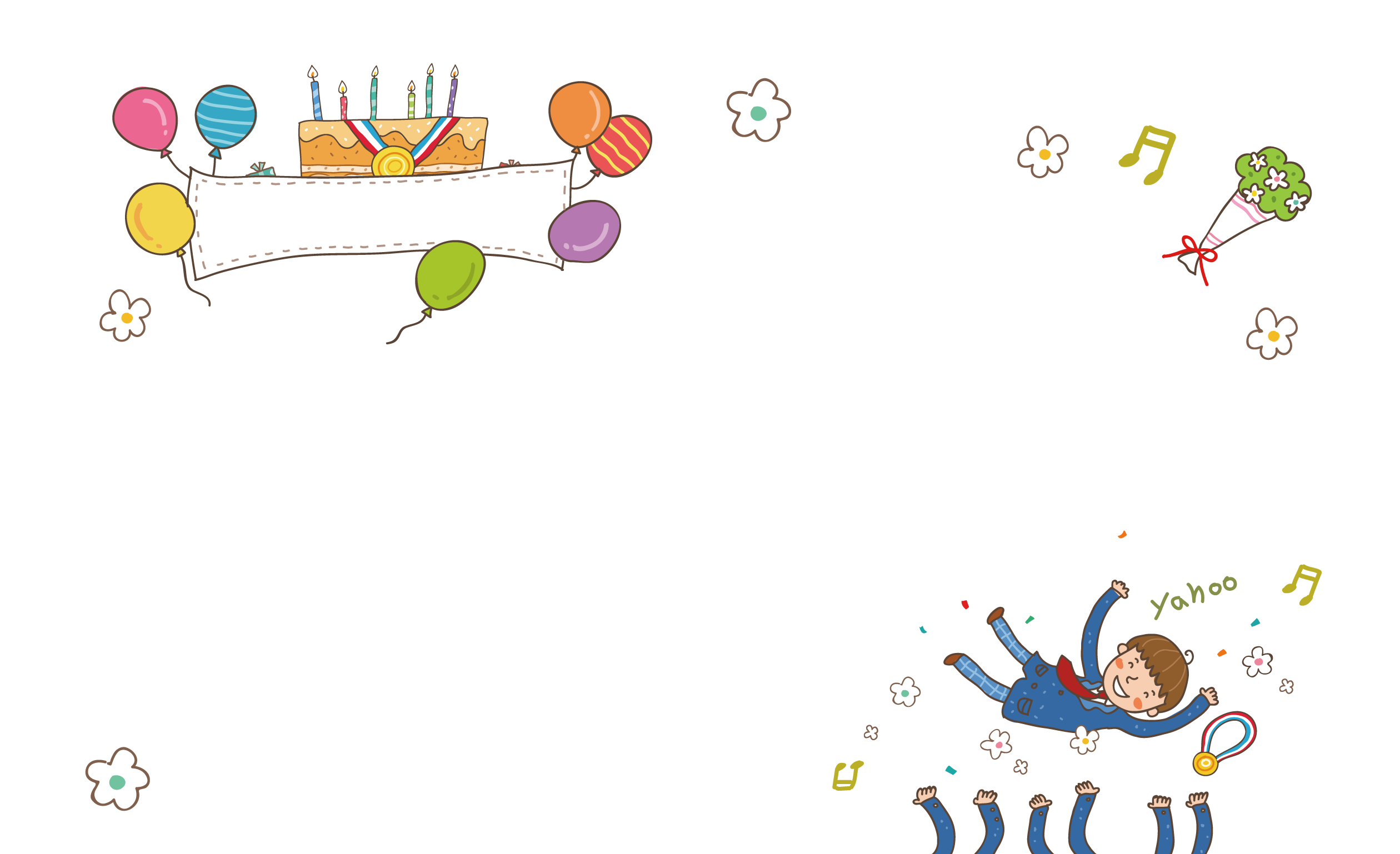 AI NHANH HƠN
mẹ
Đi khắp thế gian không ai tốt bằng ……
Gánh nặng cuộc đời không ai khổ bằng …..
cha
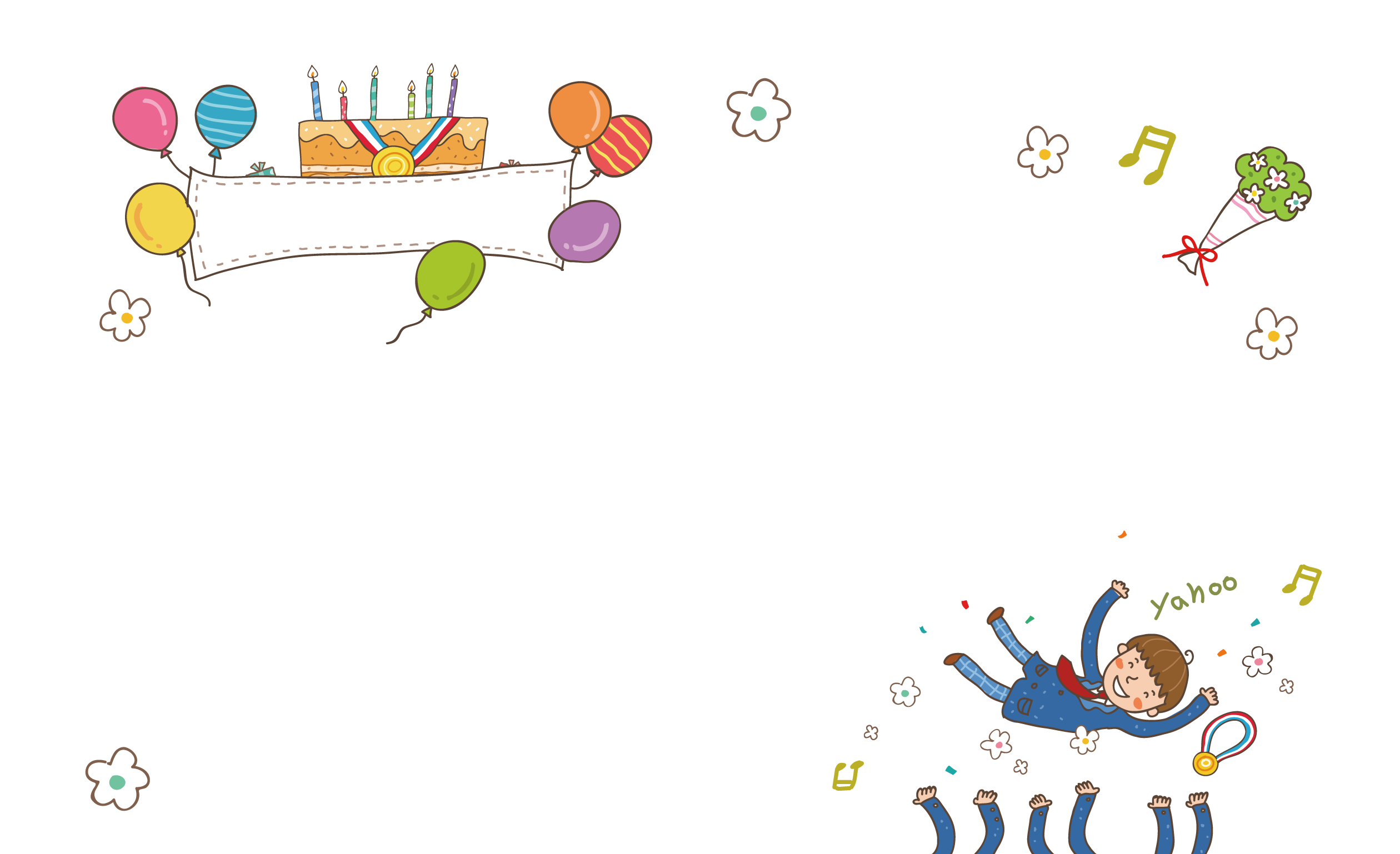 AI NHANH HƠN
Con nào mà chẳng giống cha
Cháu nào mà chẳng giống ……..giống ………..
ông
bà
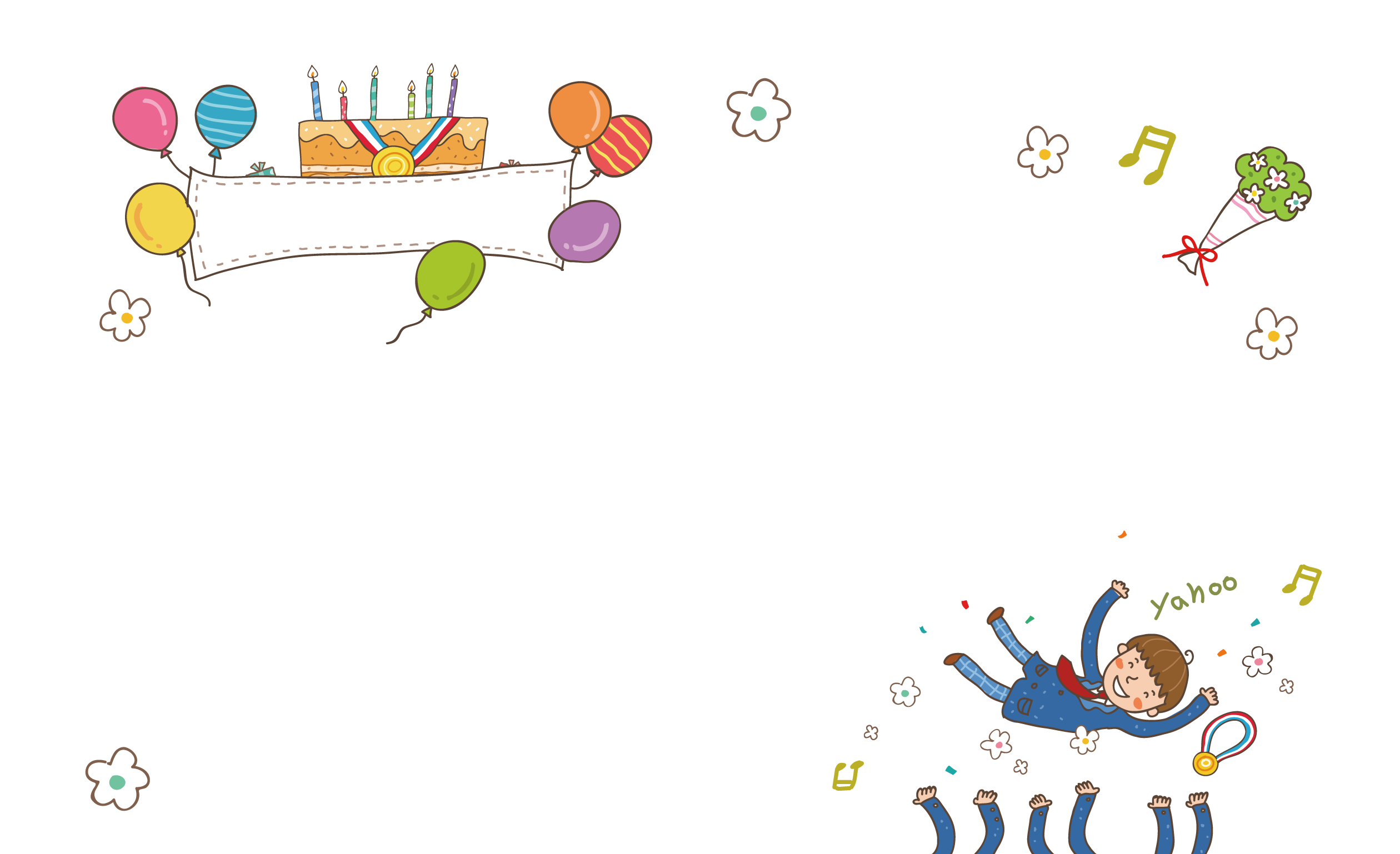 AI NHANH HƠN
Muốn qua thì bắc cầu kiều
Muốn con hay chữ phải yêu lấy ………..
thầy
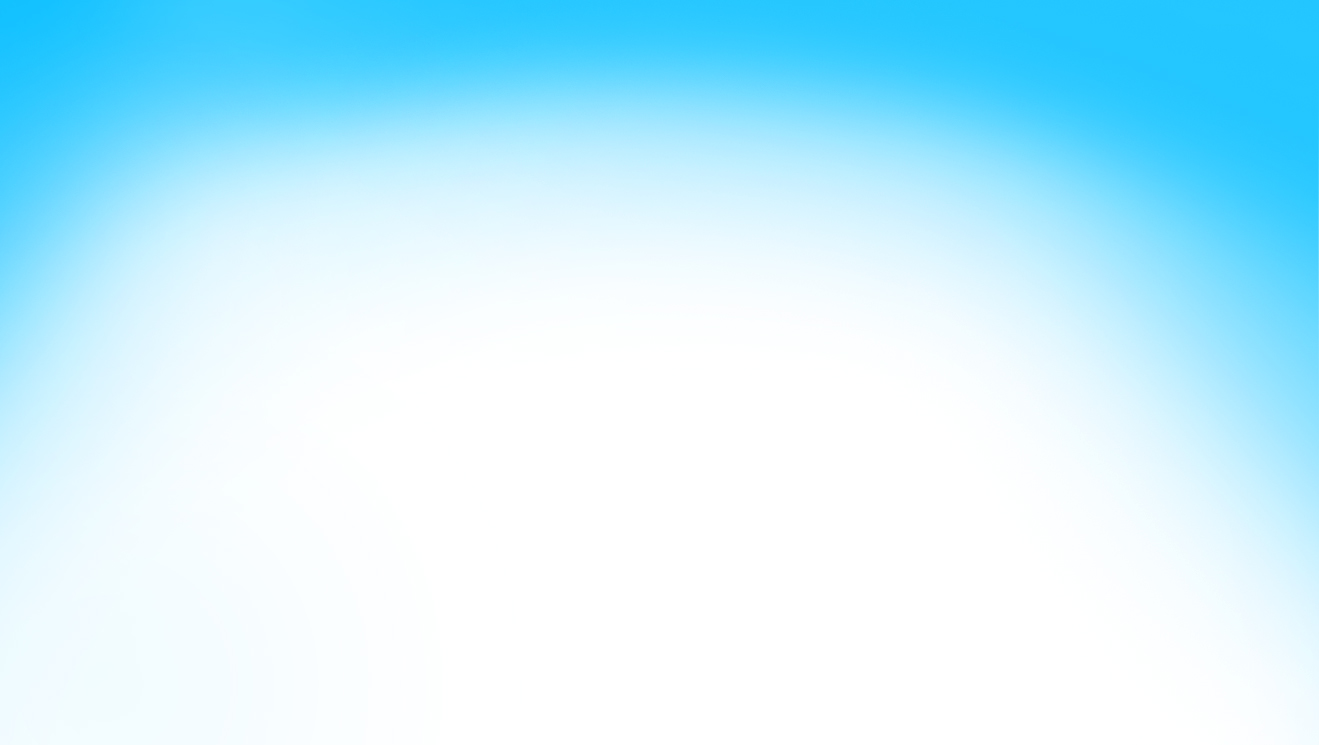 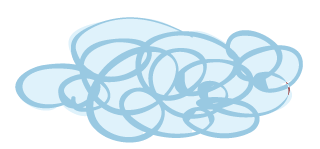 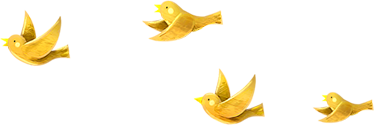 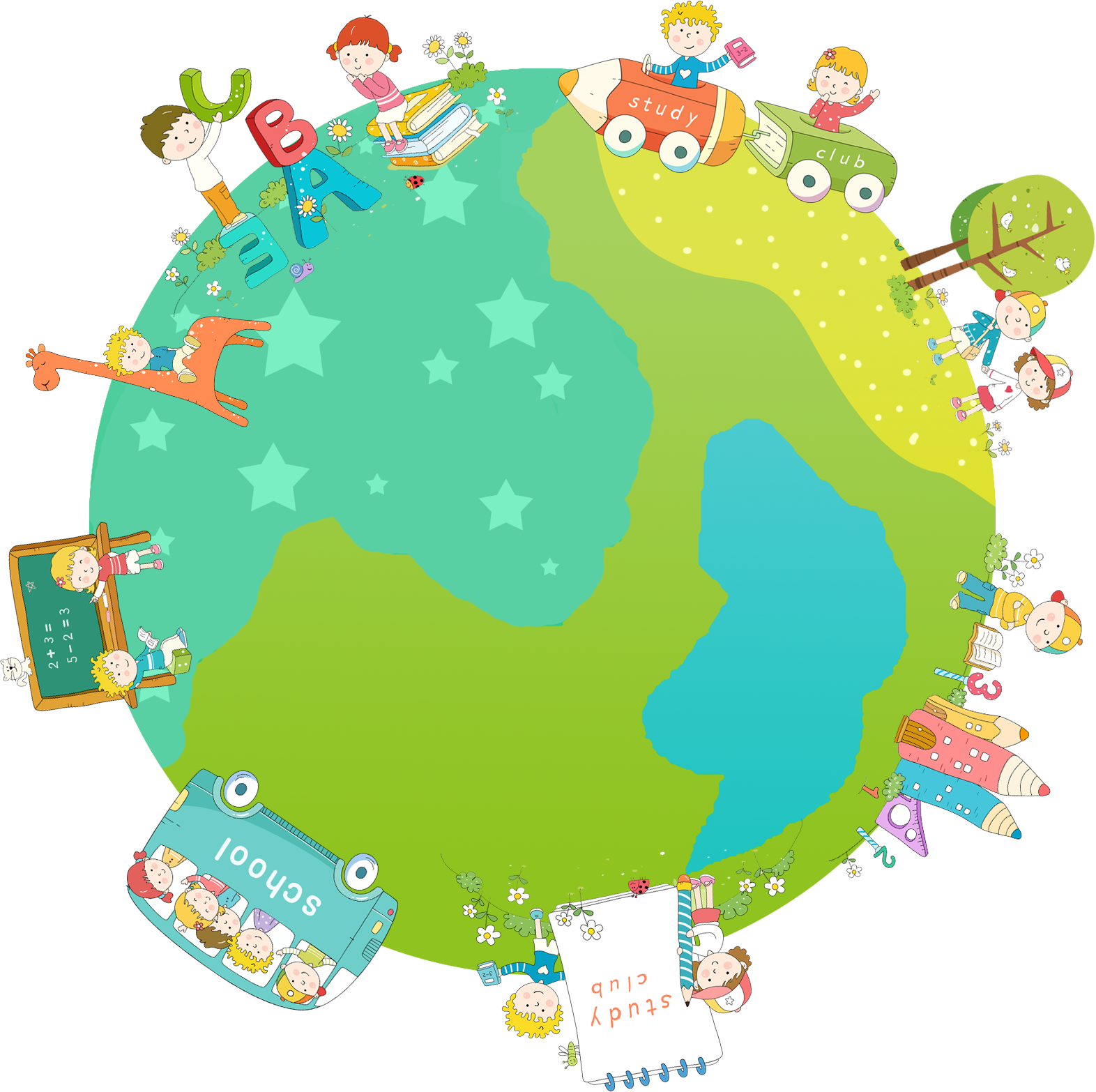 Chuyện cổ tích về loài người
GIÁO VIÊN: …
[Speaker Notes: https://www.facebook.com/baokefb  - fb Nguyễn Nhâm -0981.713.891]
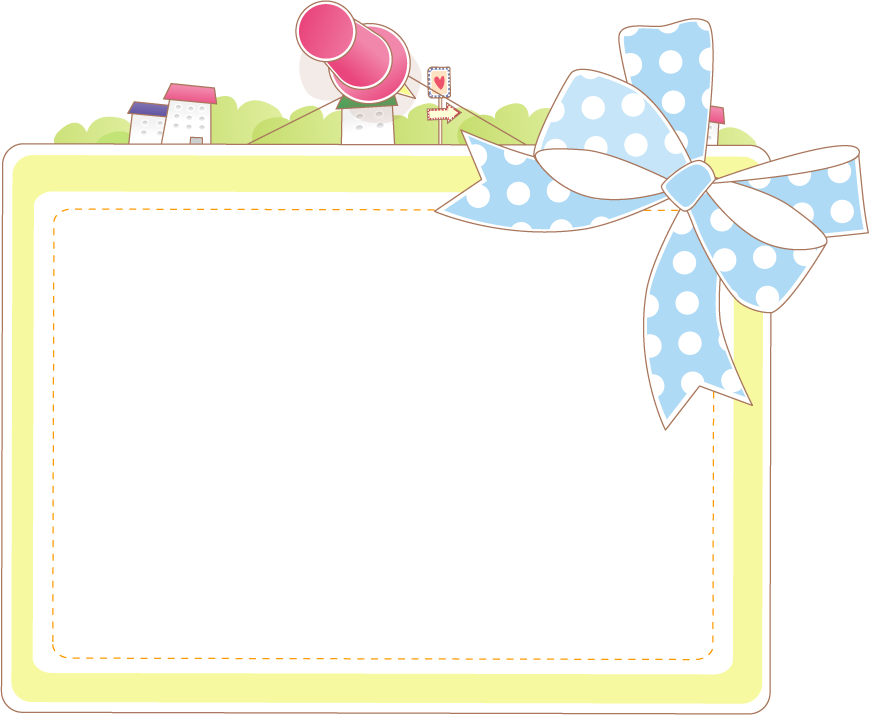 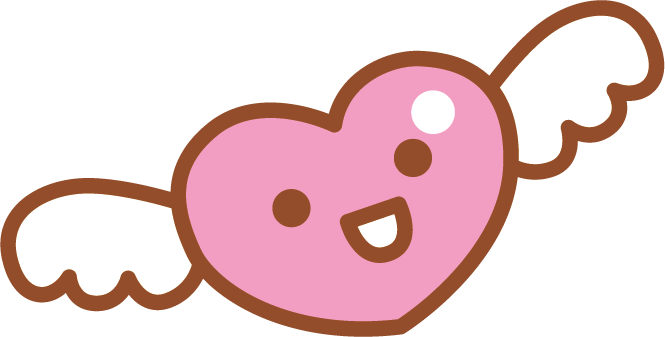 I. Đọc văn bản
Đọc – tóm tắt
Tác giả
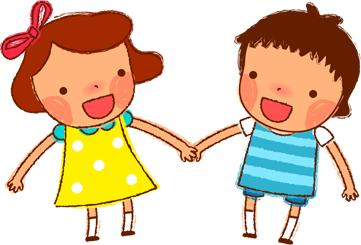 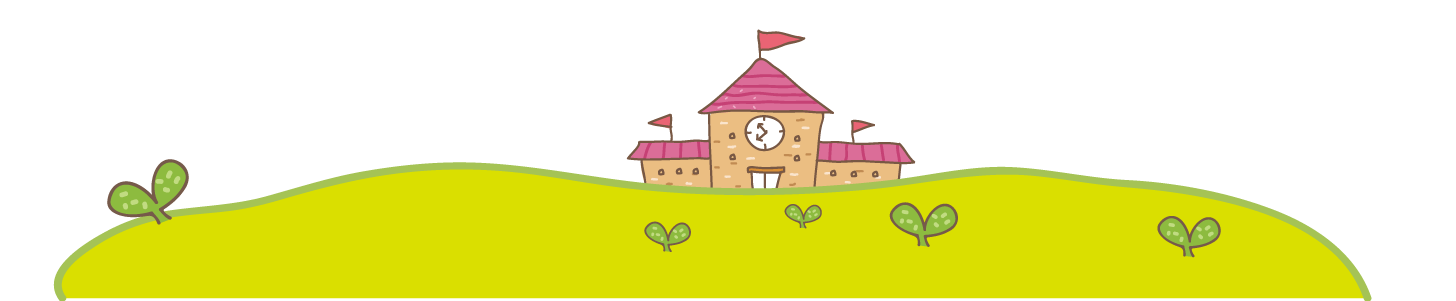 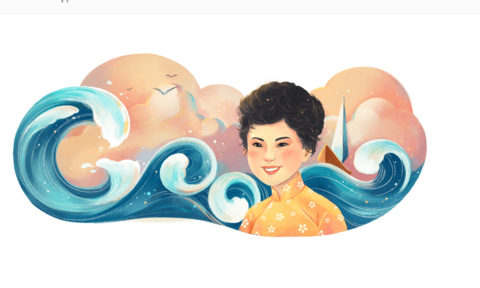 [Speaker Notes: https://www.facebook.com/baokefb  - fb Nguyễn Nhâm -0981.713.891]
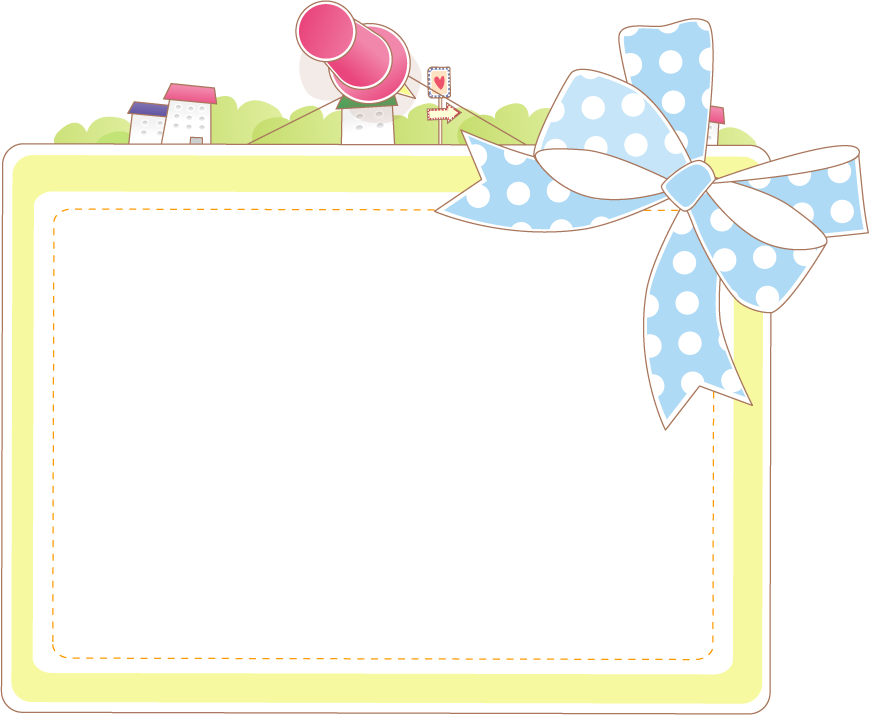 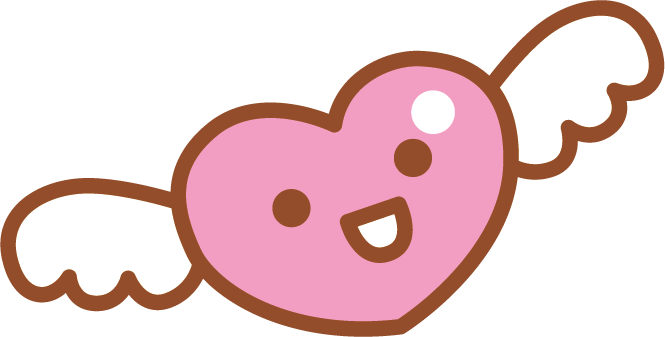 II. 
Khám phá văn bản
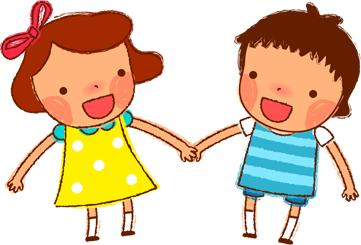 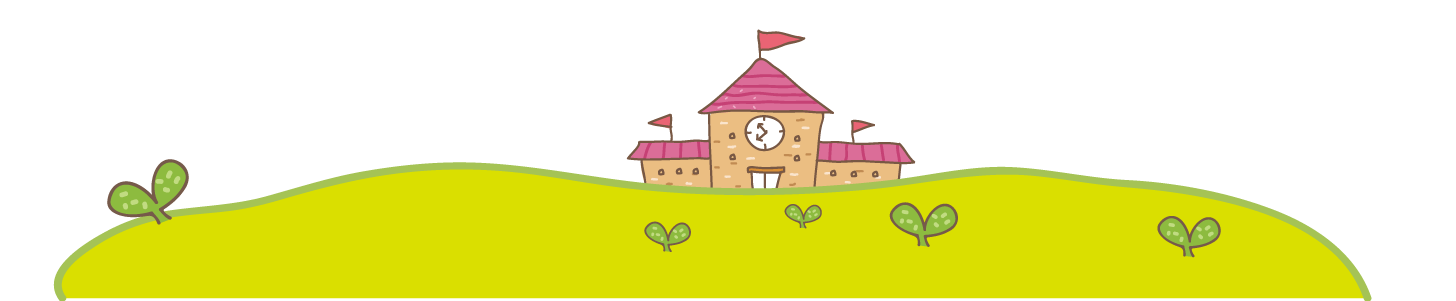 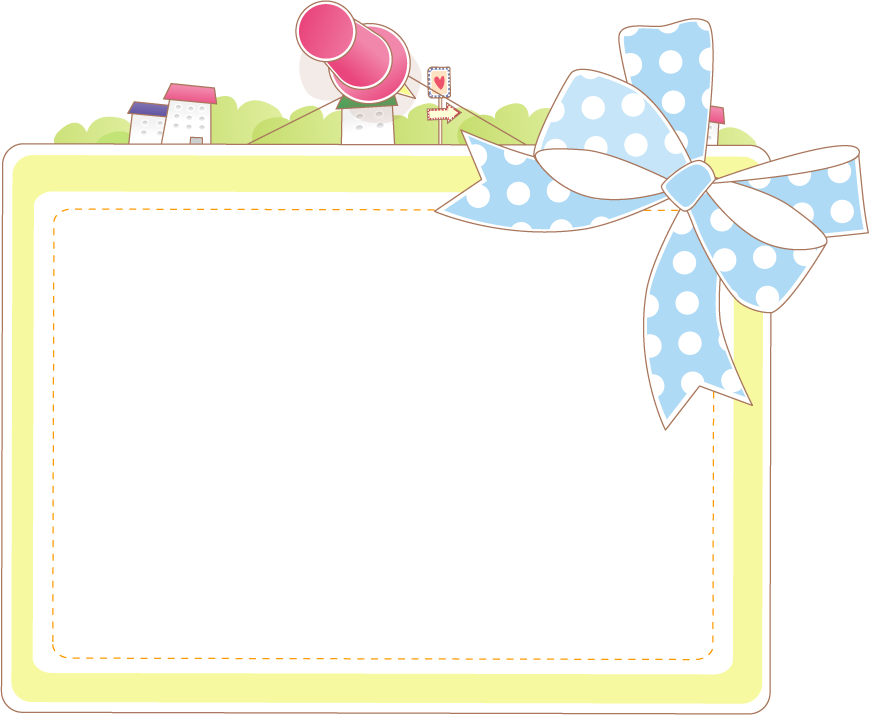 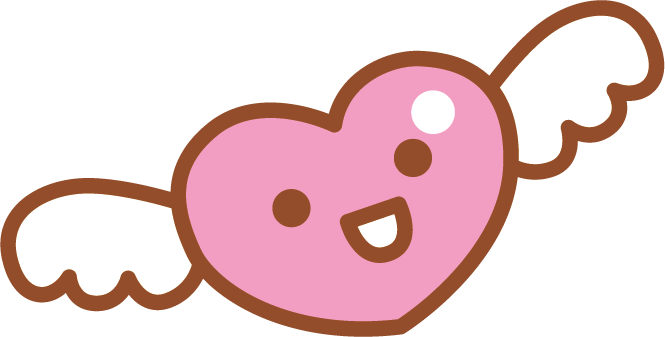 1. 
Đặc trưng thơ trong “Chuyện cổ tích về 
loài người”
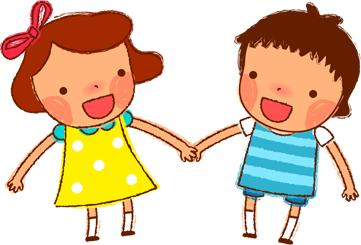 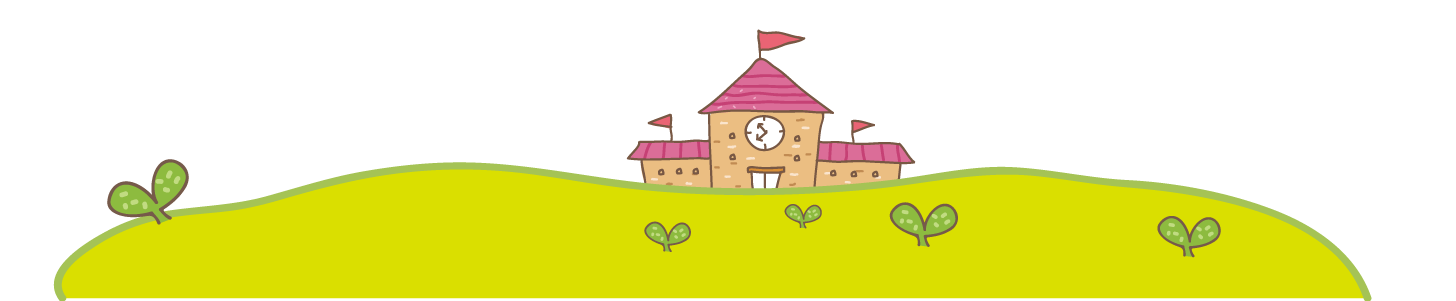 [Speaker Notes: https://www.facebook.com/baokefb  - fb Nguyễn Nhâm -0981.713.891]
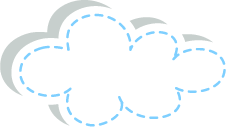 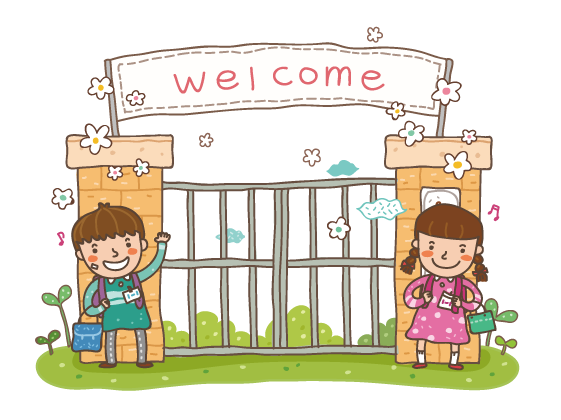 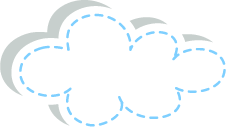 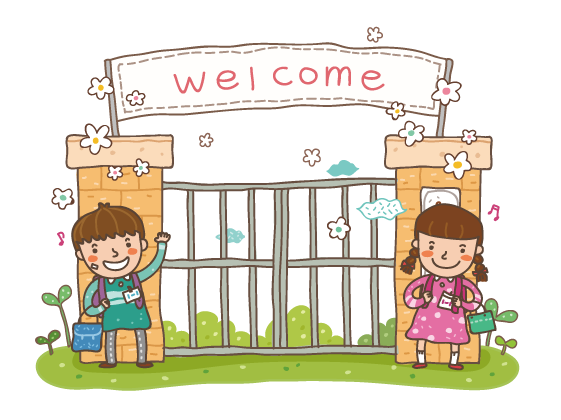 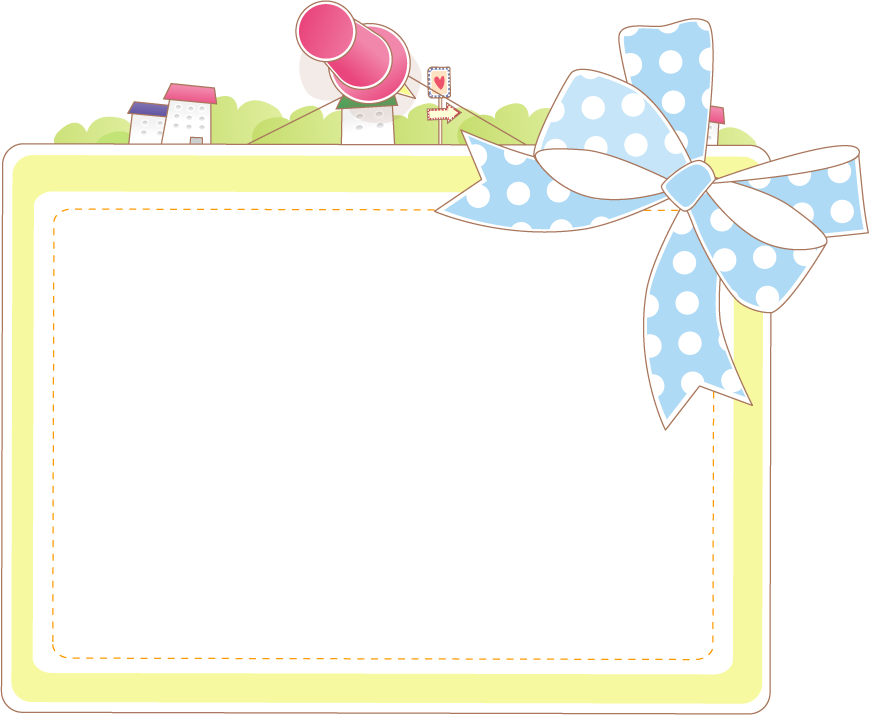 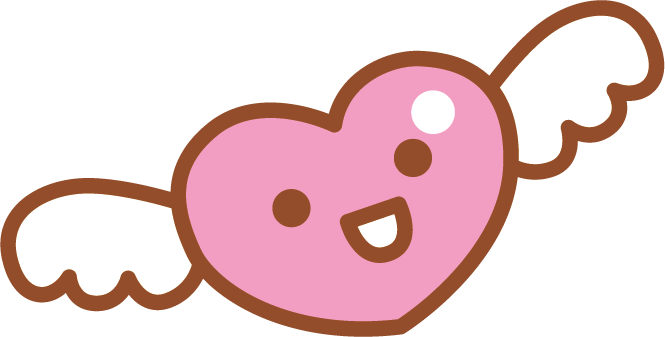 2. 
Thế giới trước và sau khi trẻ con ra đời
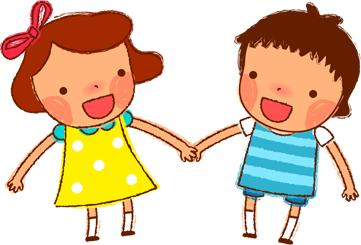 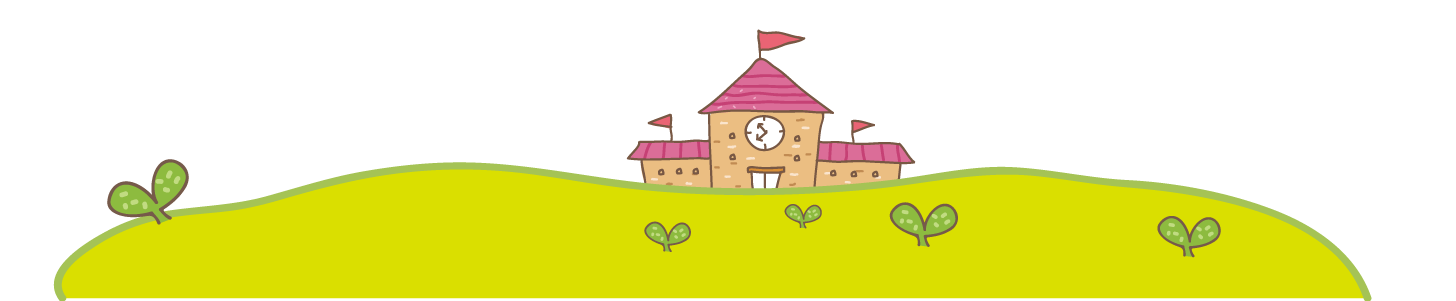 [Speaker Notes: https://www.facebook.com/baokefb  - fb Nguyễn Nhâm -0981.713.891]
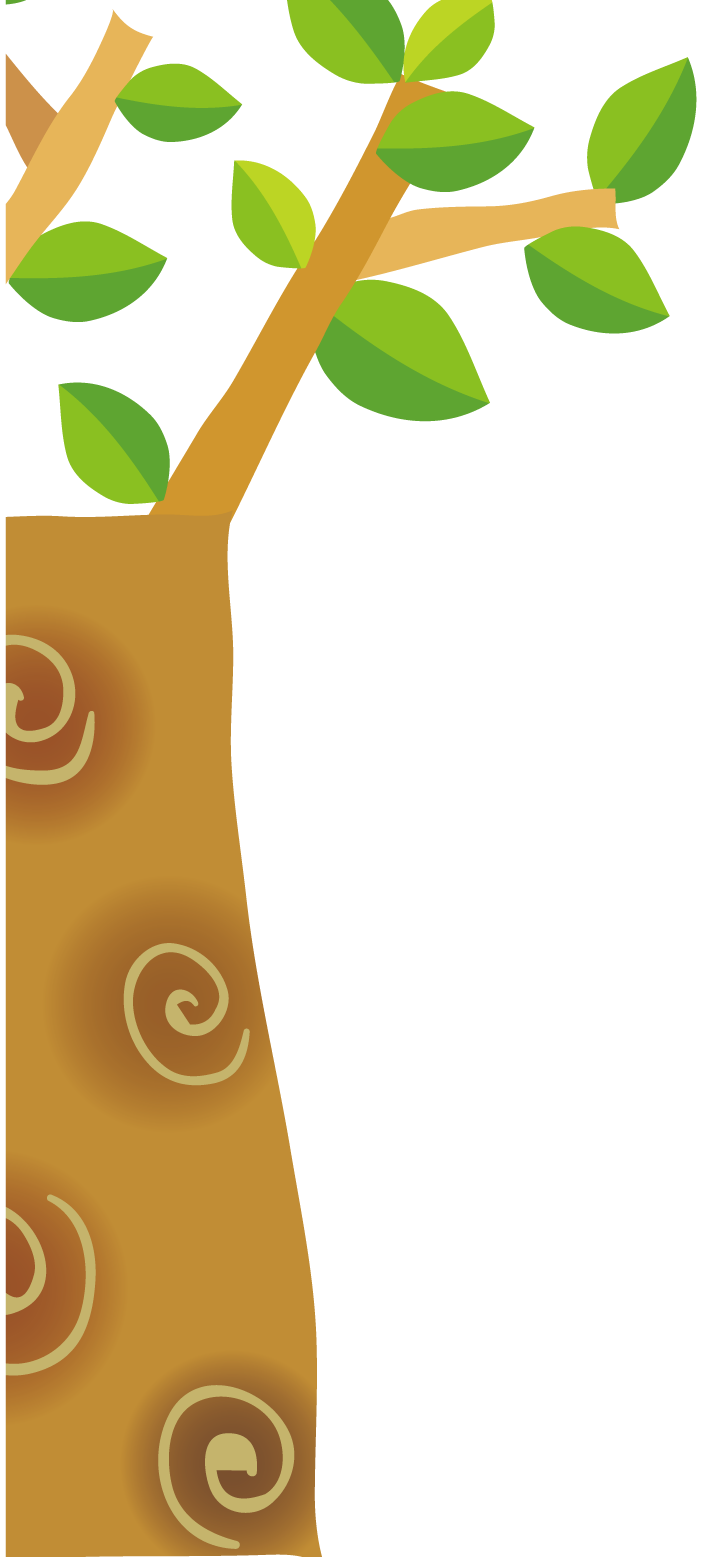 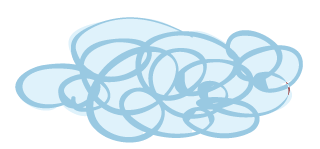 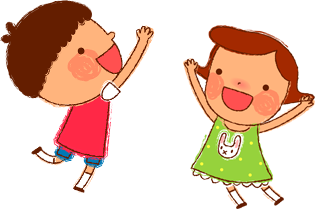 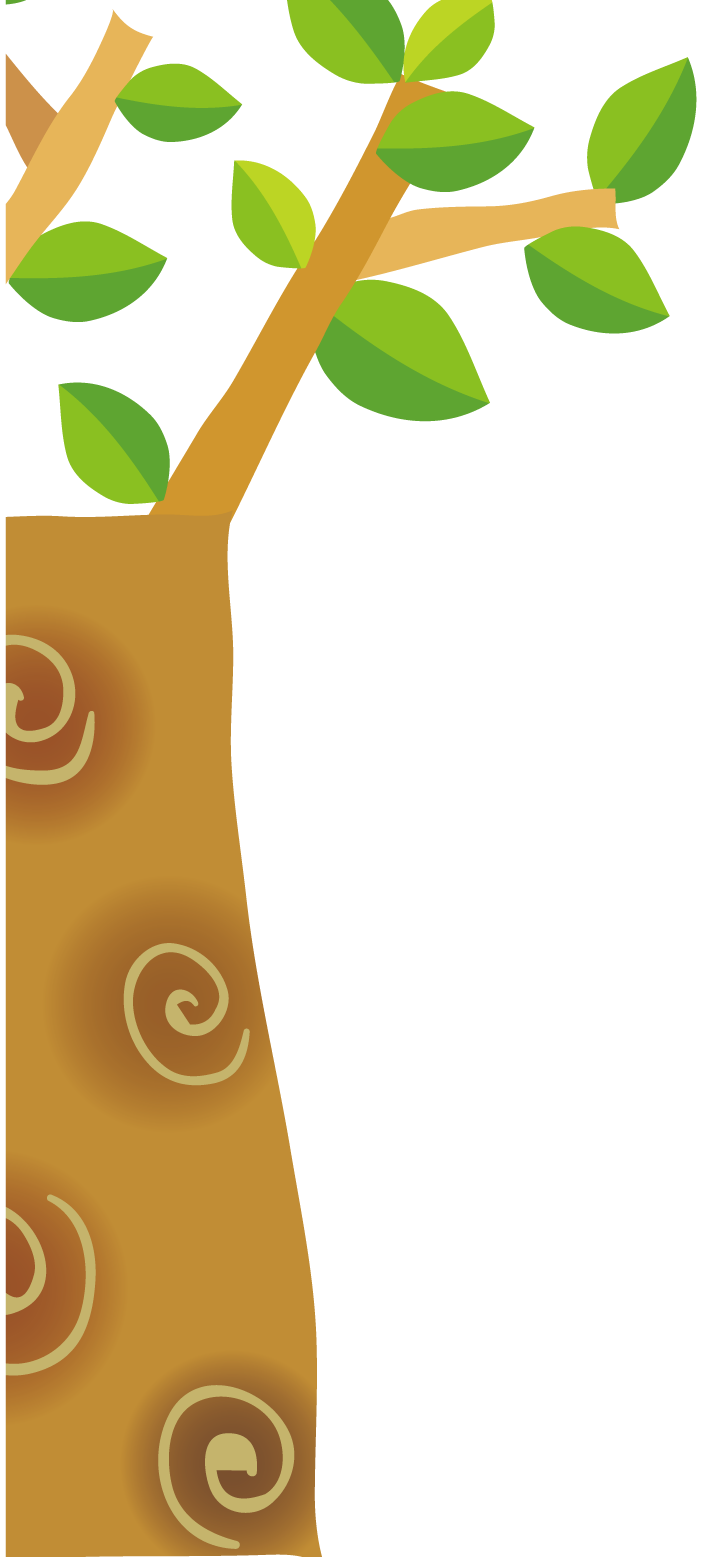 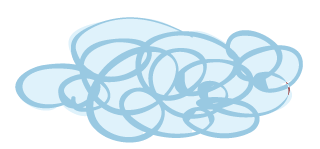 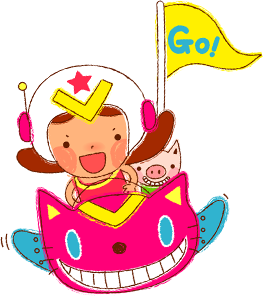 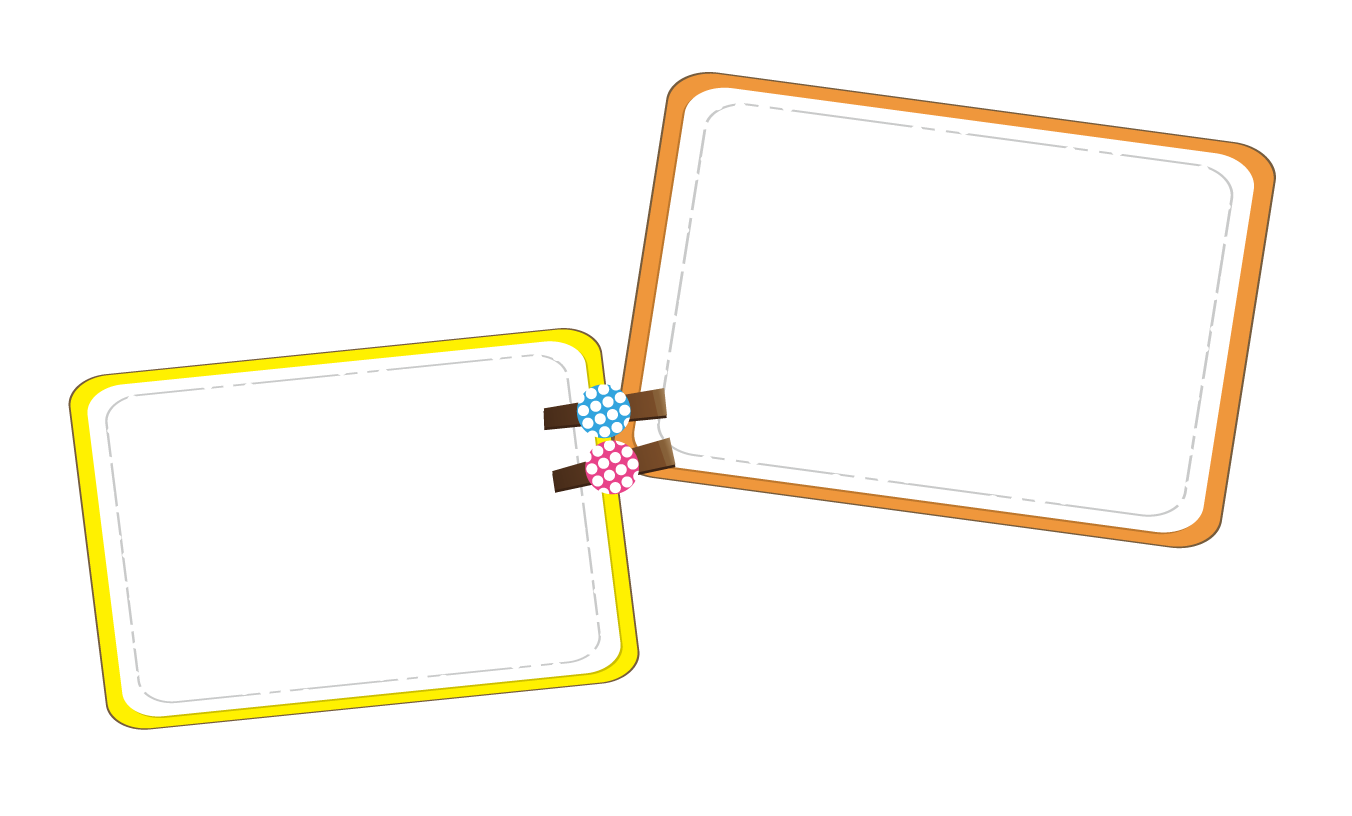 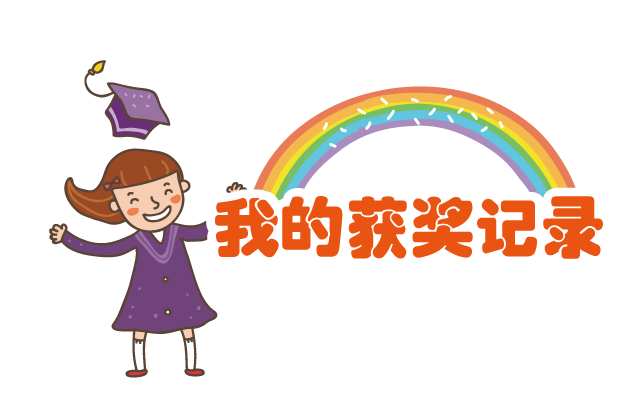 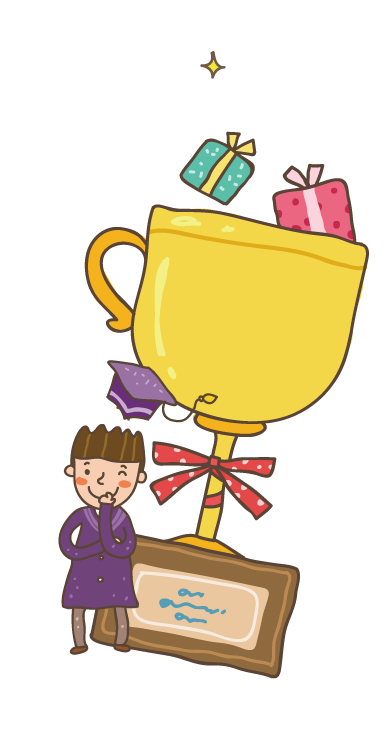 Các sự vật, hiện tượng nâng đỡ, nuôi dưỡng trẻ con trưởng thành về vật chất và tâm hồn.
Mọi sự thay đổi trên thế giới đều bắt nguồn từ sự sinh ra của trẻ con
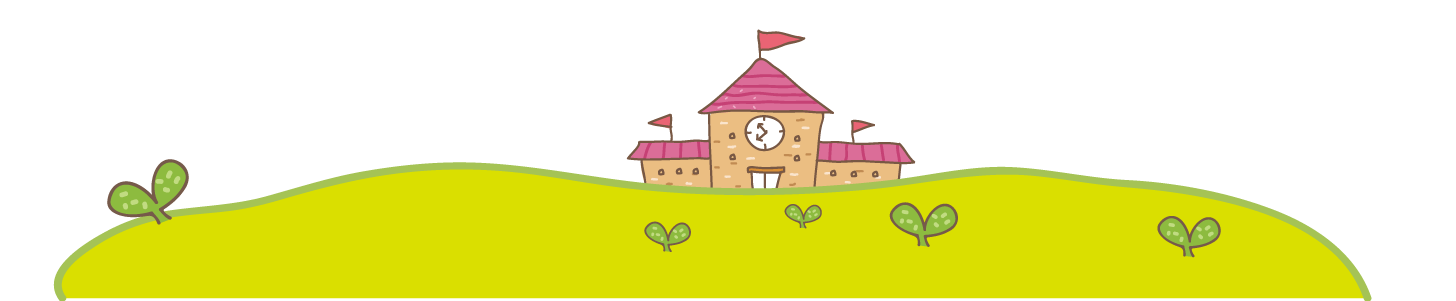 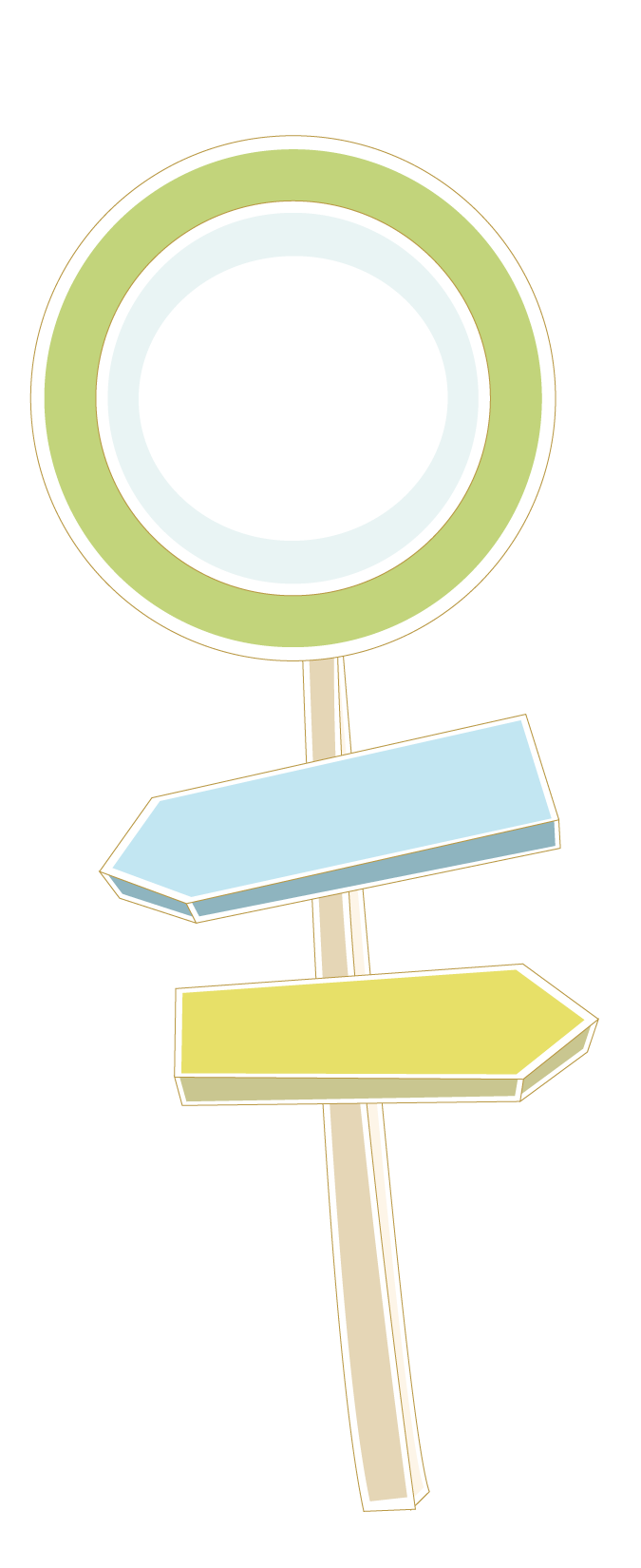 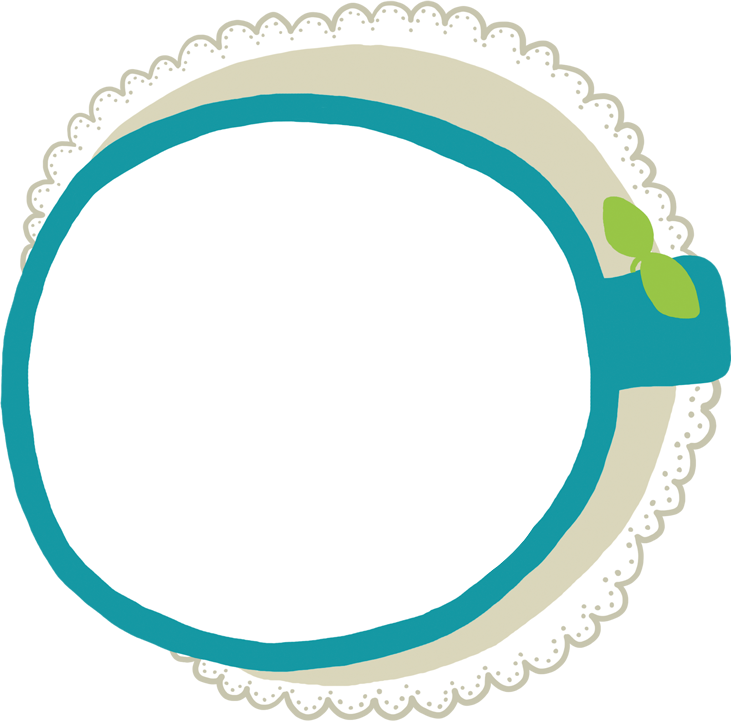 Trẻ em là trung tâm của thế giới, là tương lai của thế giới
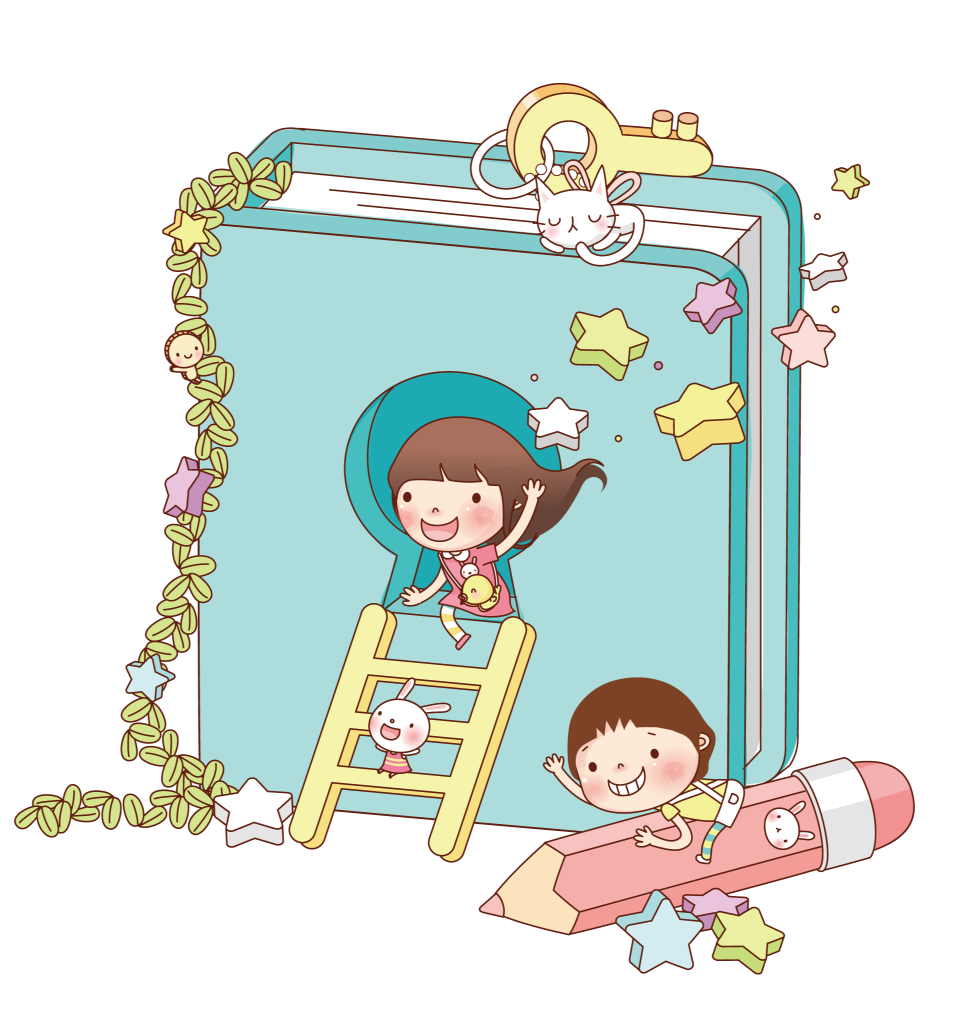 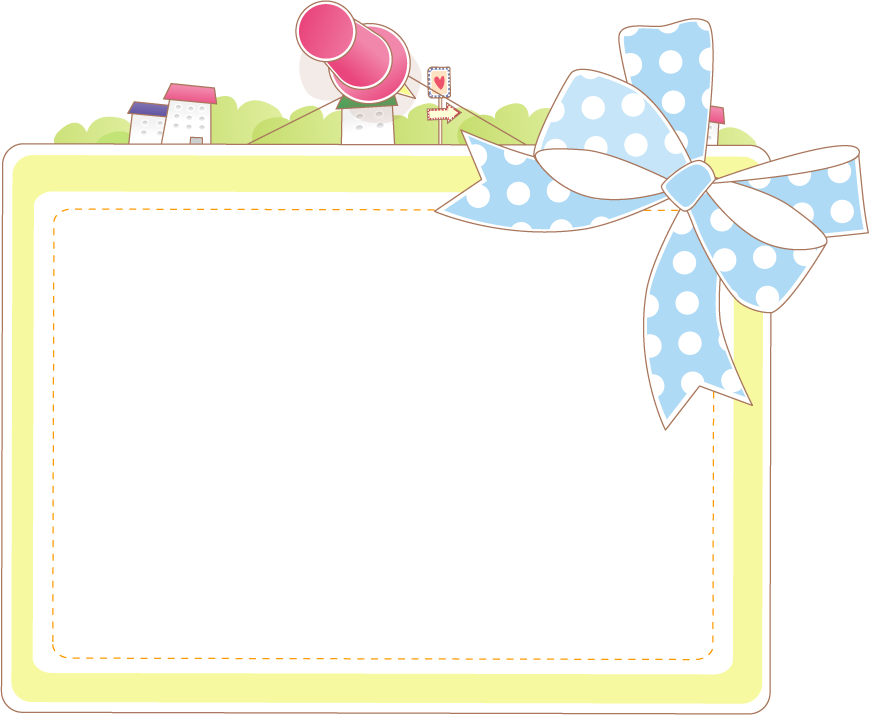 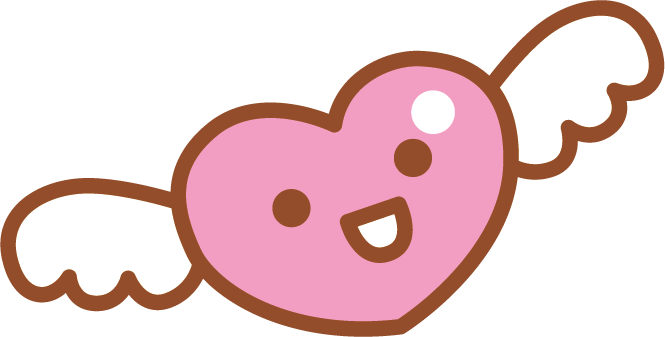 3. 
Sự chăm sóc, yêu thương mẹ dành cho con
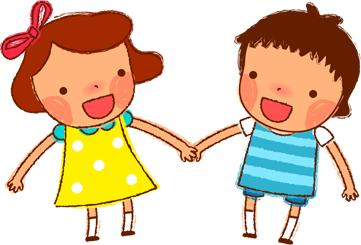 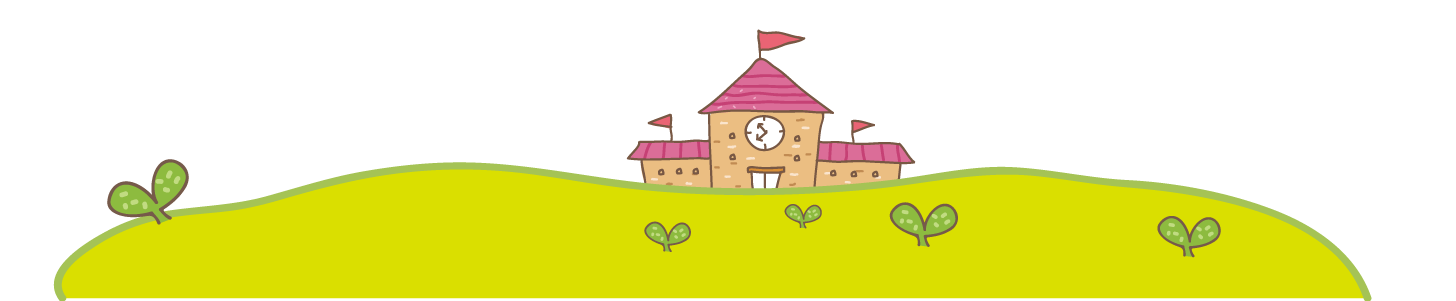 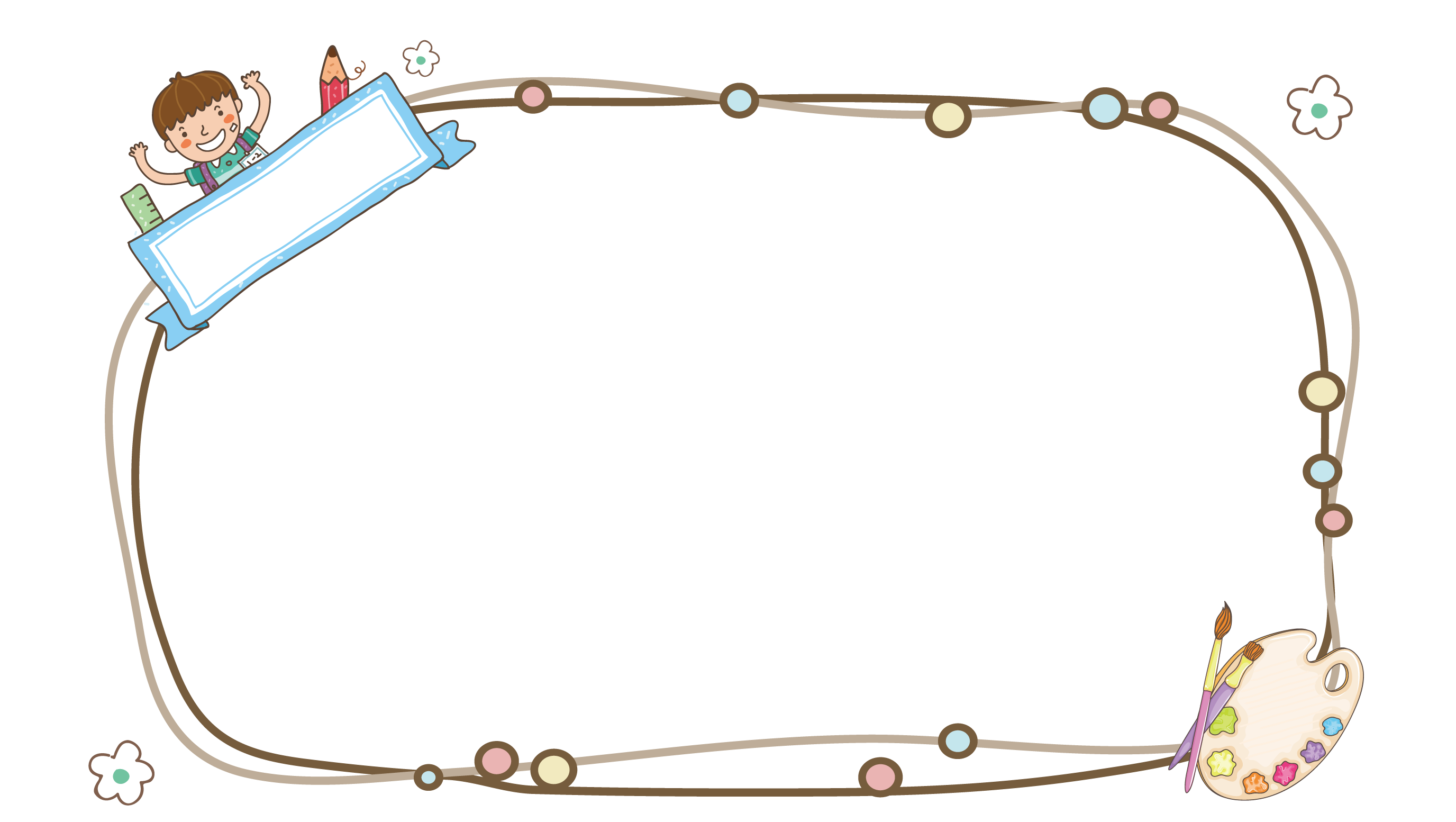 Món quà của mẹ
TÌNH YÊU 
+ 
LỜI RU
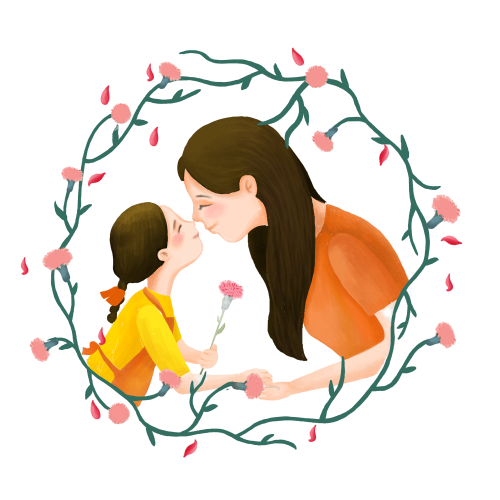 [Speaker Notes: https://www.facebook.com/baokefb  - fb Nguyễn Nhâm -0981.713.891]
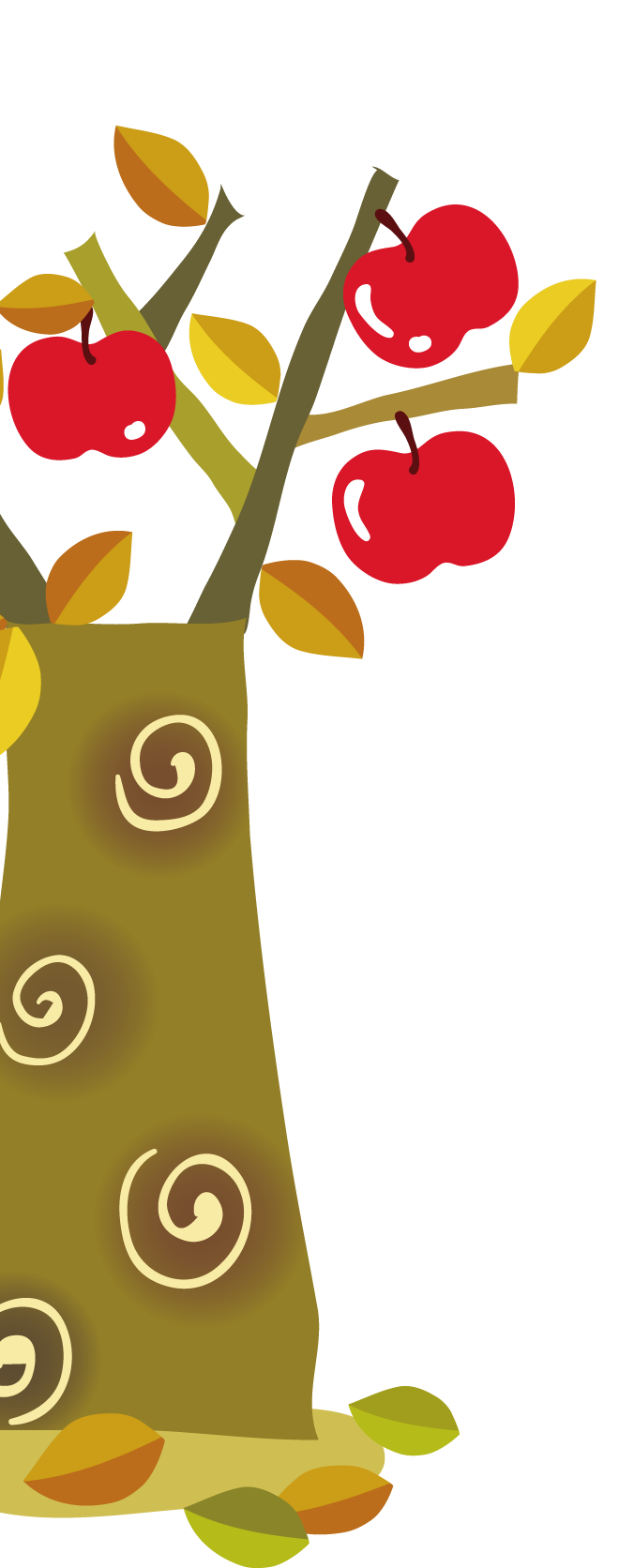 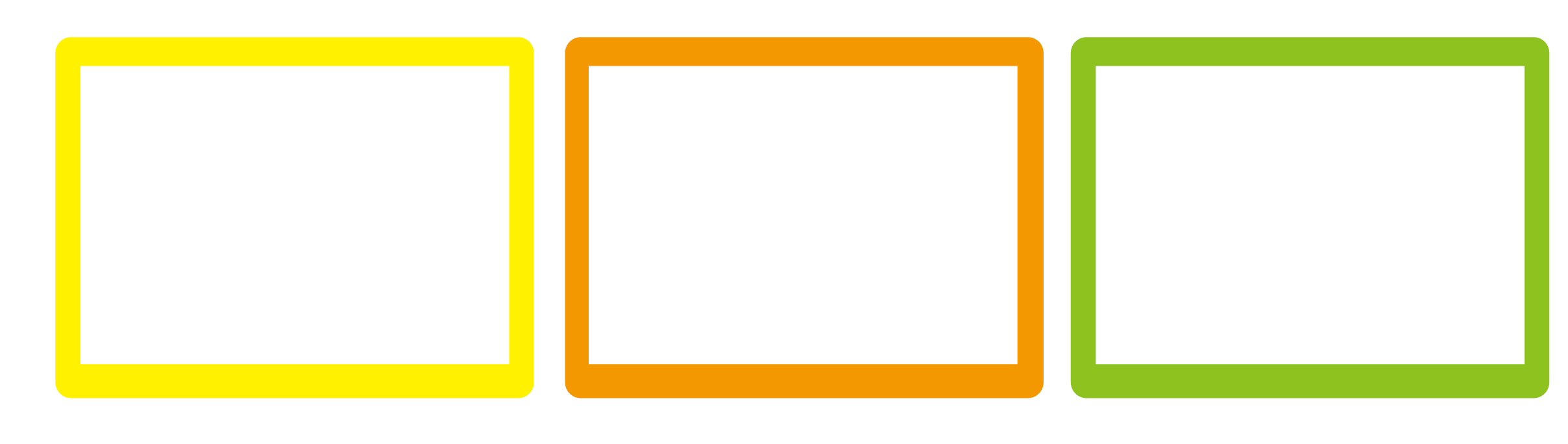 Vị gừng đắng
Cái bống cái bang
Cánh cò
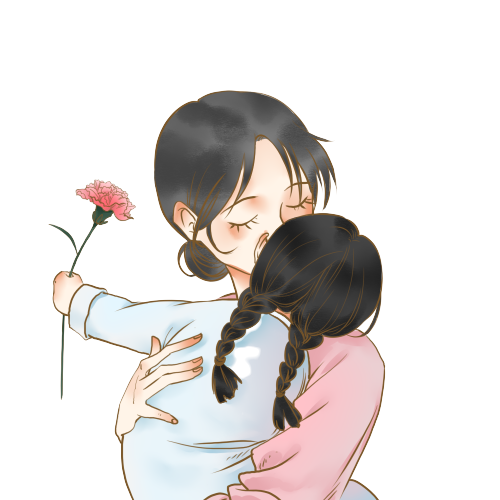 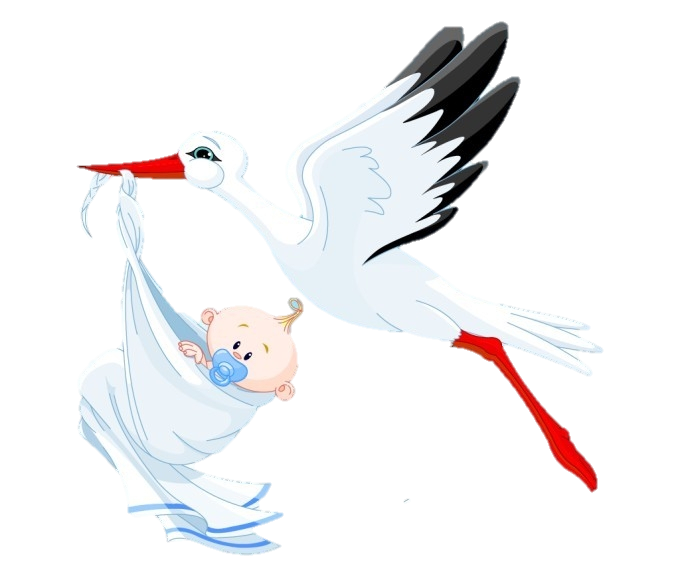 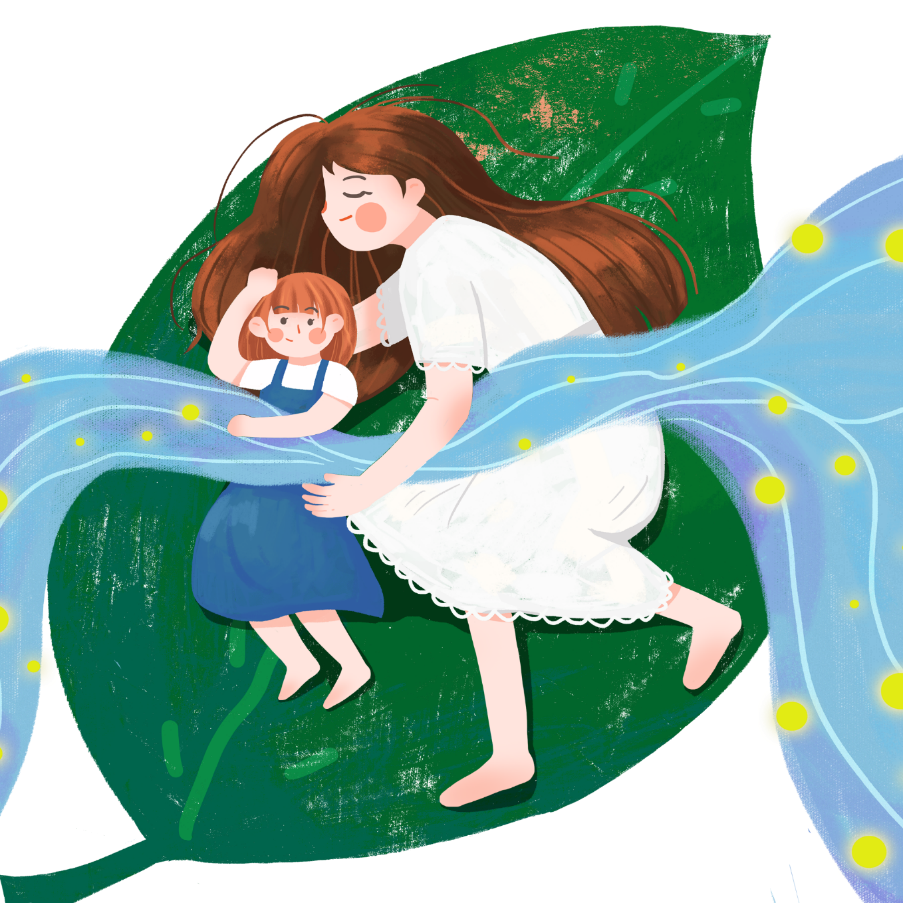 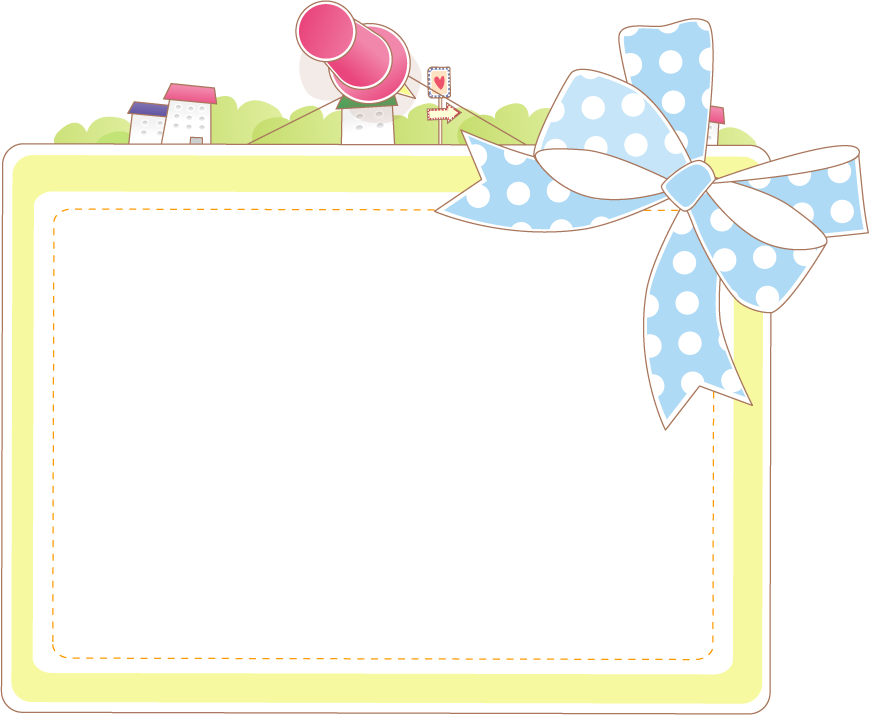 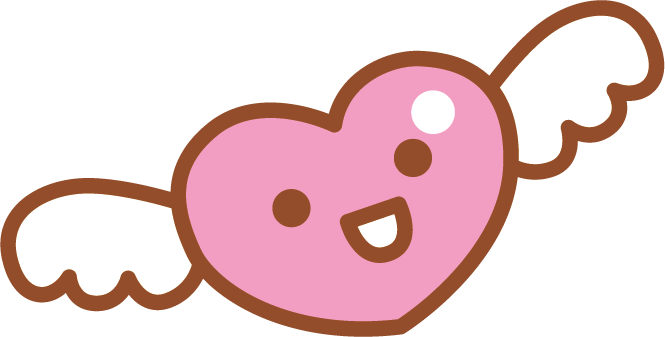 4. 
Câu chuyện bà kể
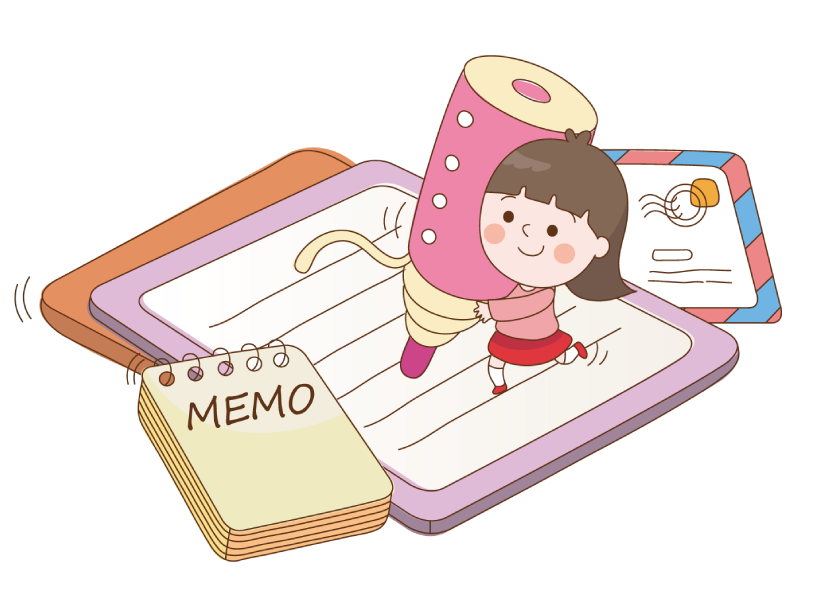 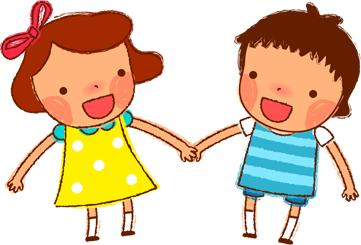 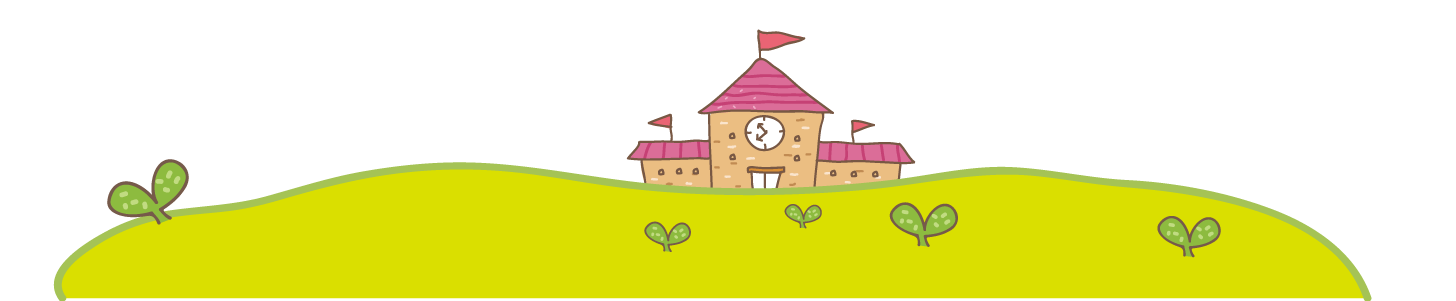 [Speaker Notes: Giáo án đã được đăng ký bản quyền Nguyễn Nhâm- 0981.713.891]
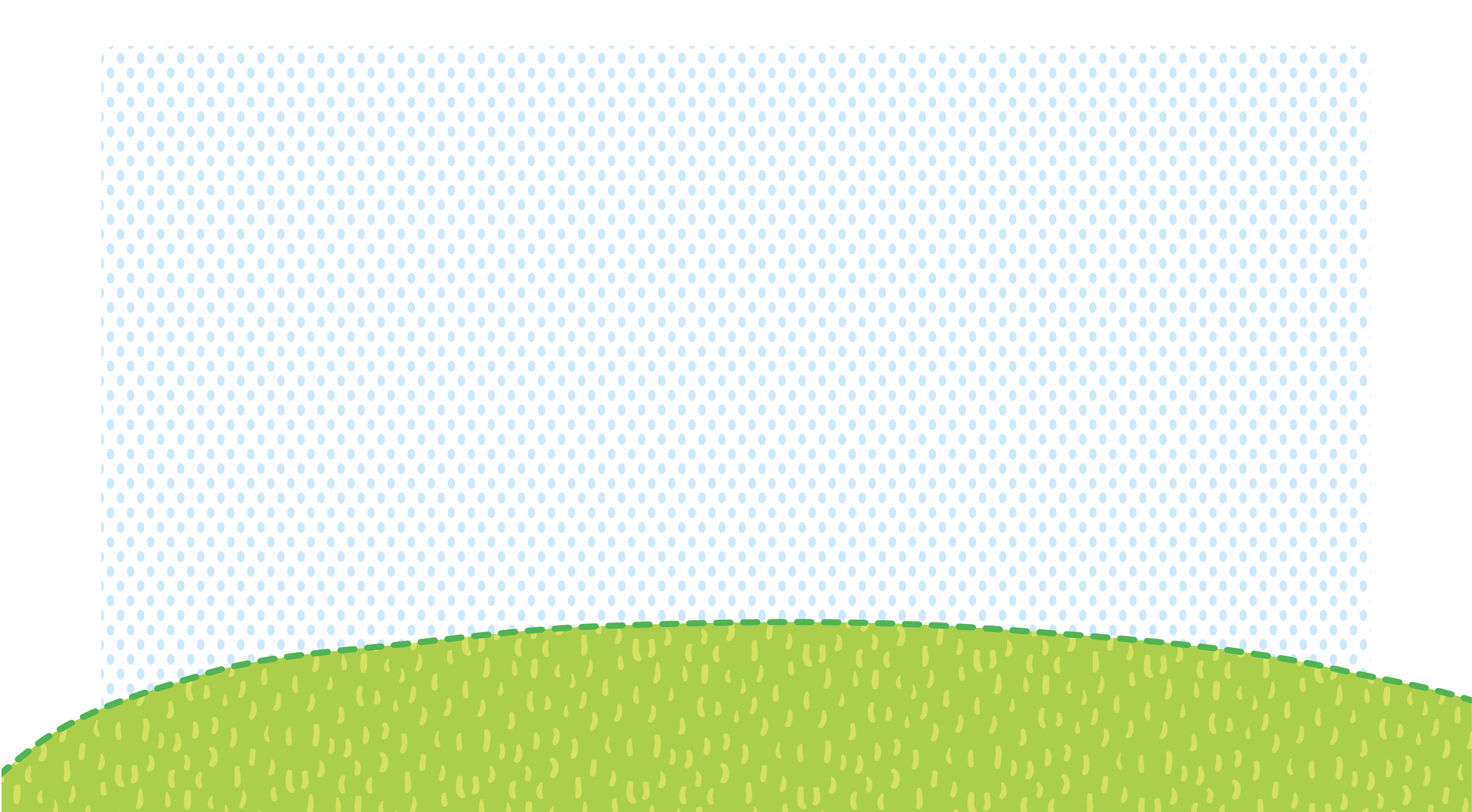 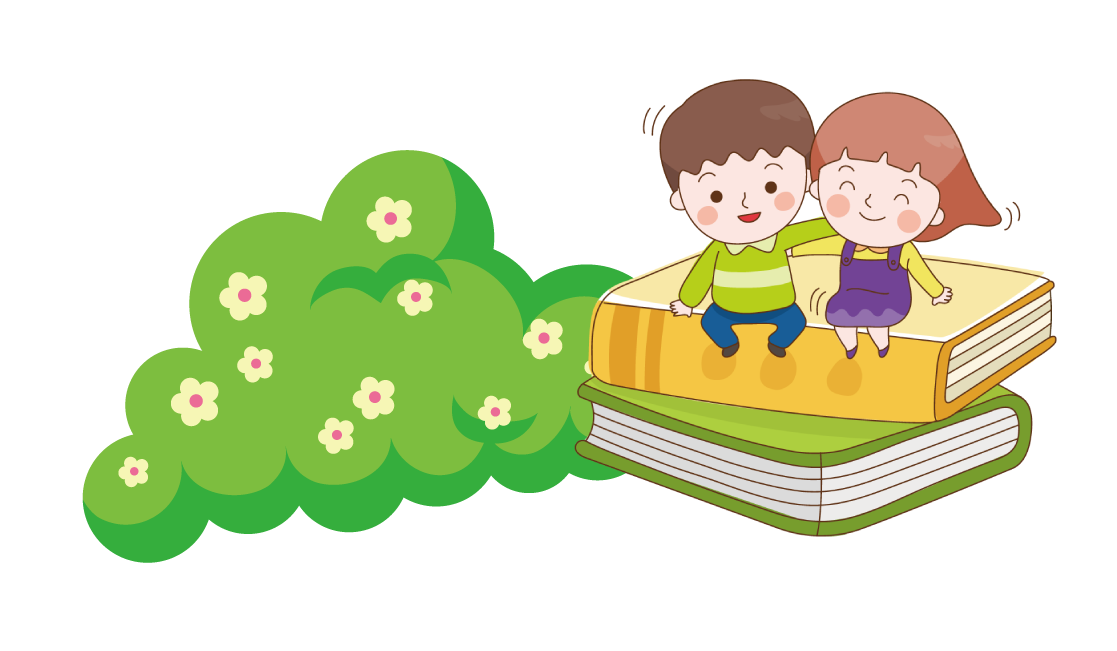 [Speaker Notes: Giáo án đã được đăng ký bản quyền Nguyễn Nhâm- 0981.713.891]
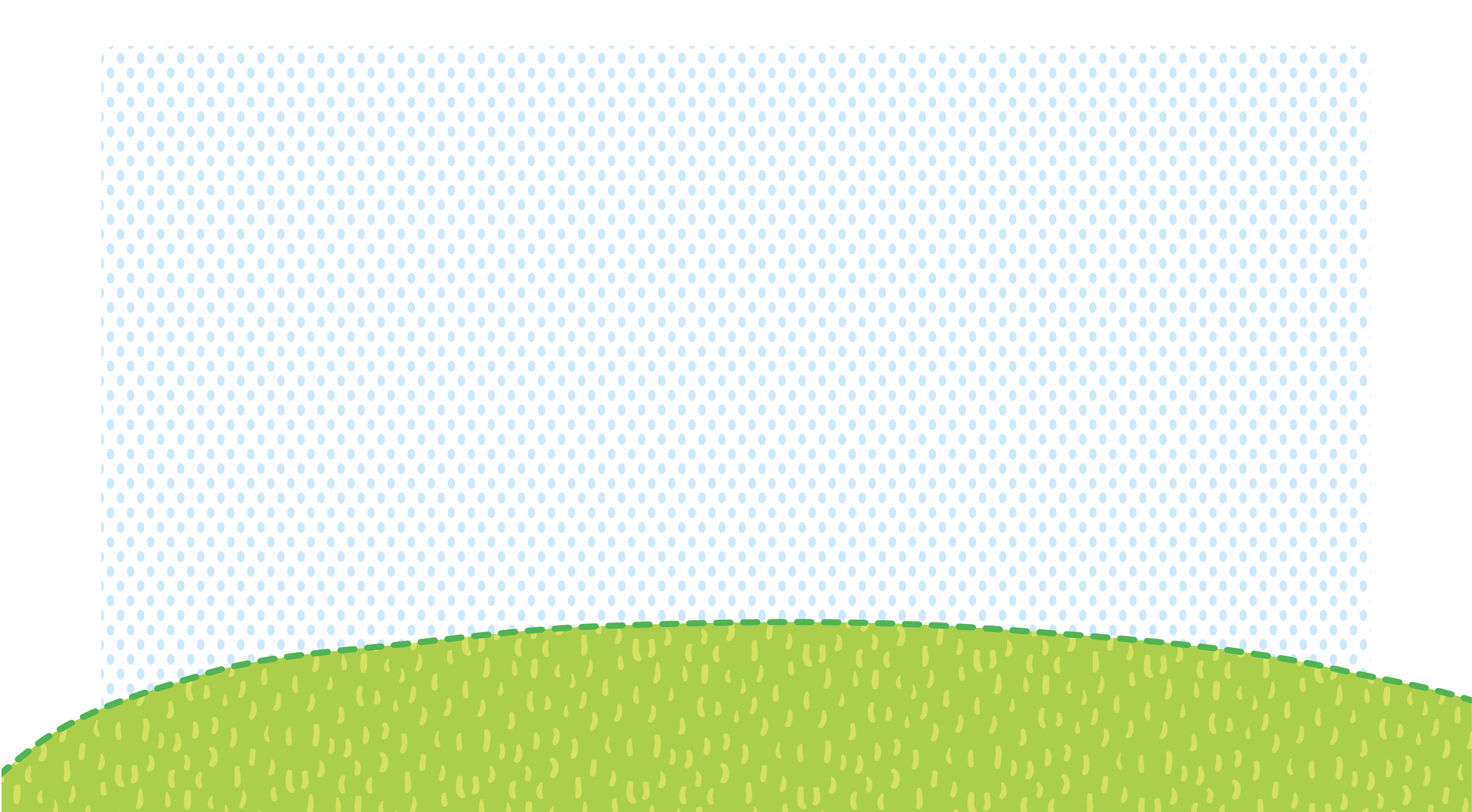 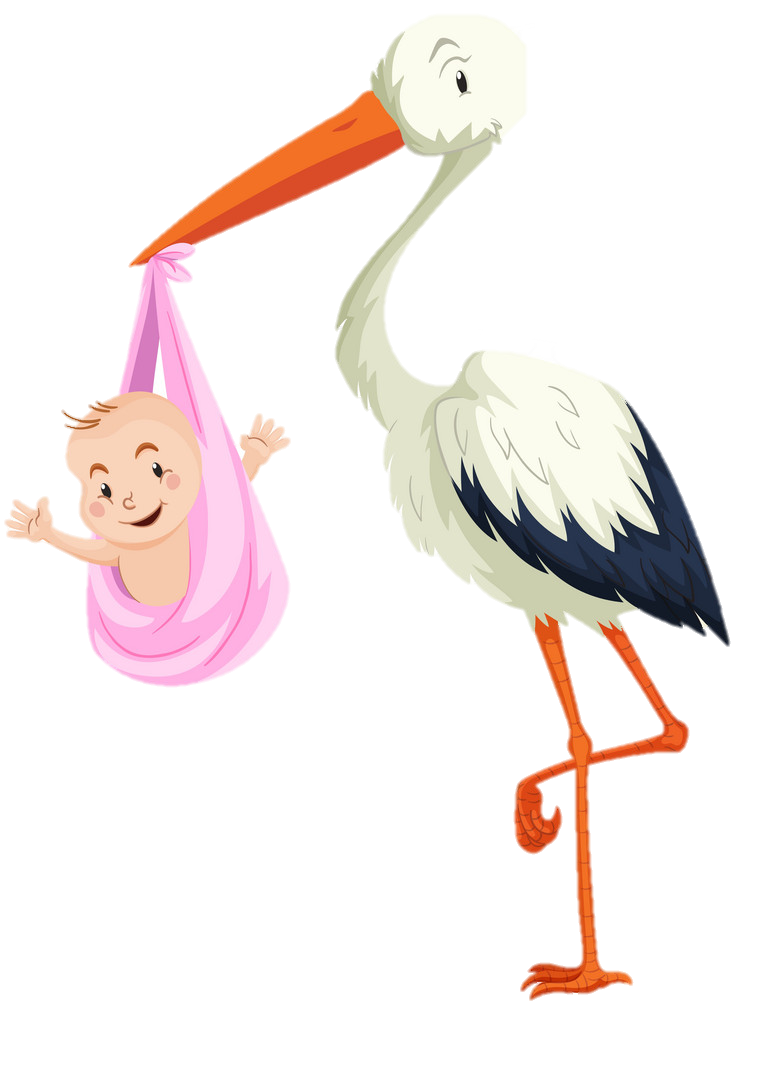 [Speaker Notes: Giáo án đã được đăng ký bản quyền Nguyễn Nhâm- 0981.713.891]
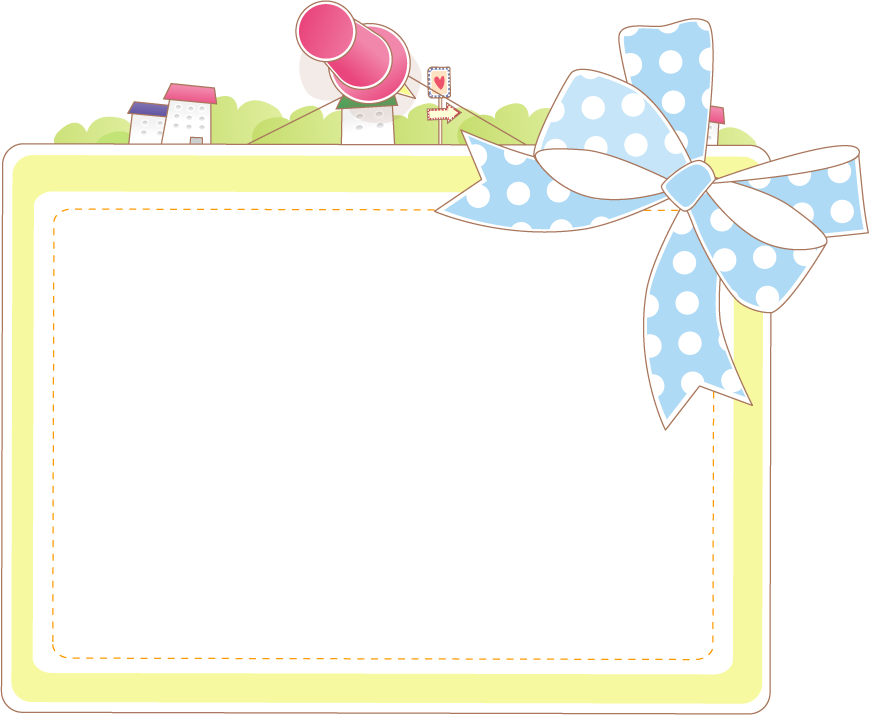 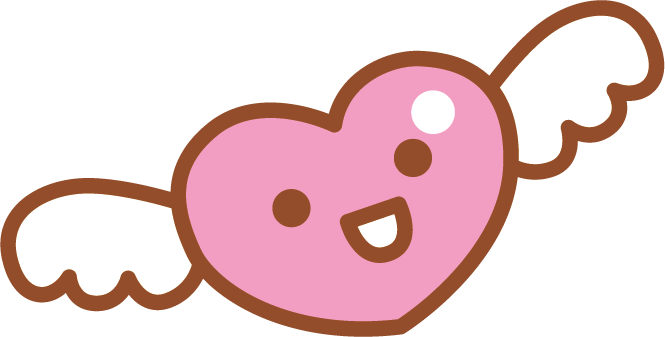 5. 
Sự yêu thương, chăm sóc của bố
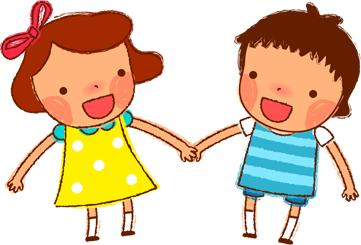 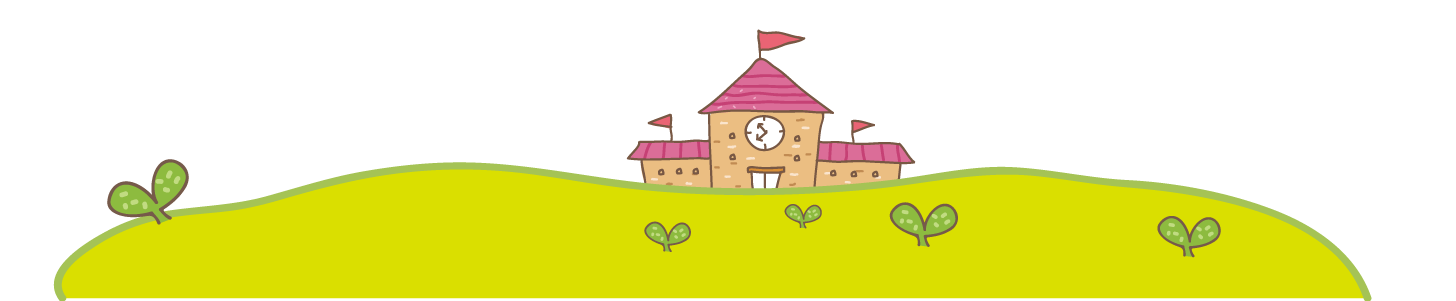 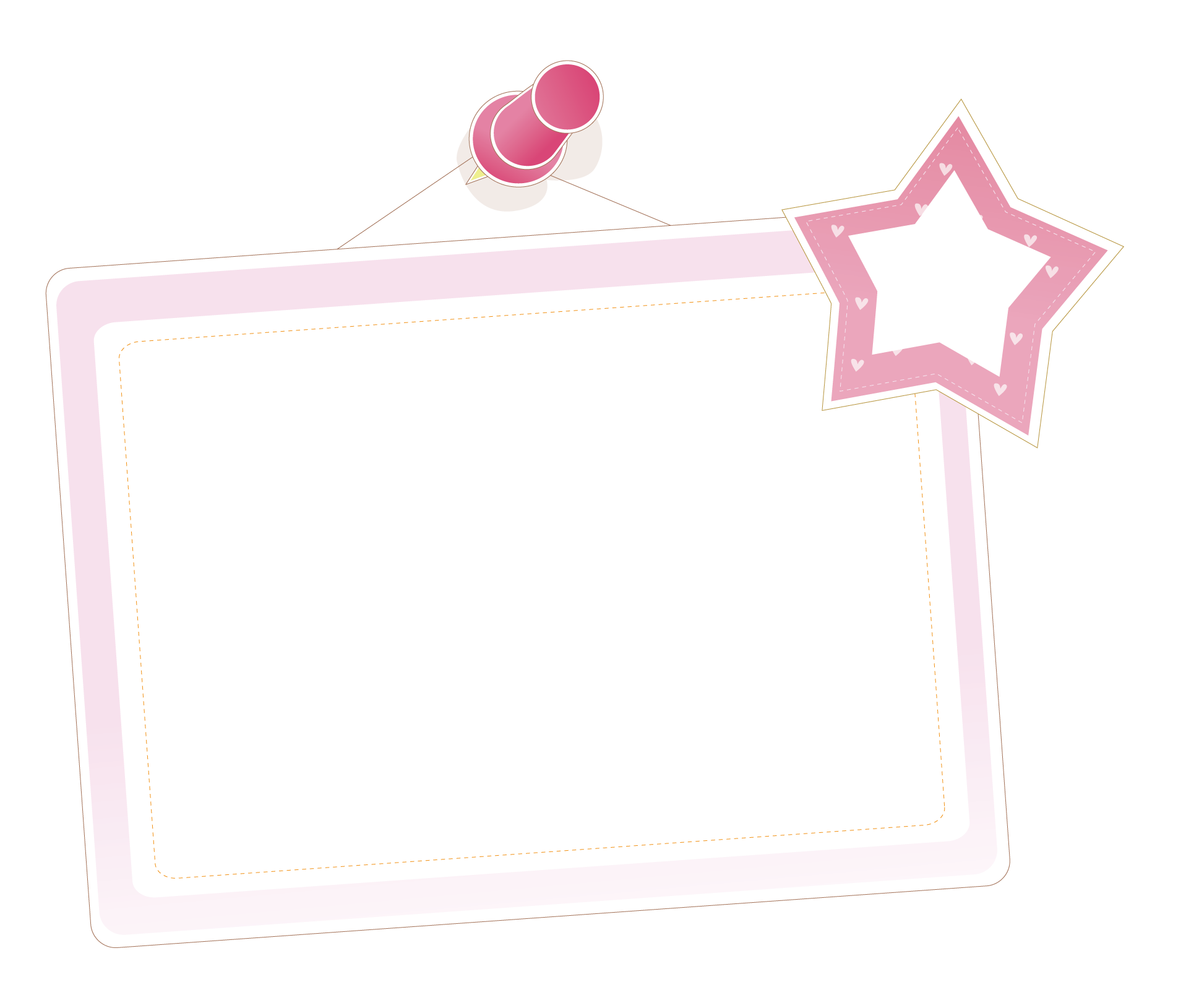 Bố dạy con biết ngoan, 
biết nghĩ, cho con hiểu biết.
Thể hiện tình yêu qua sự truyền dạy kiến thức → trưởng thành trí tuệ
Vừa nghiêm khắc vừa yêu thương
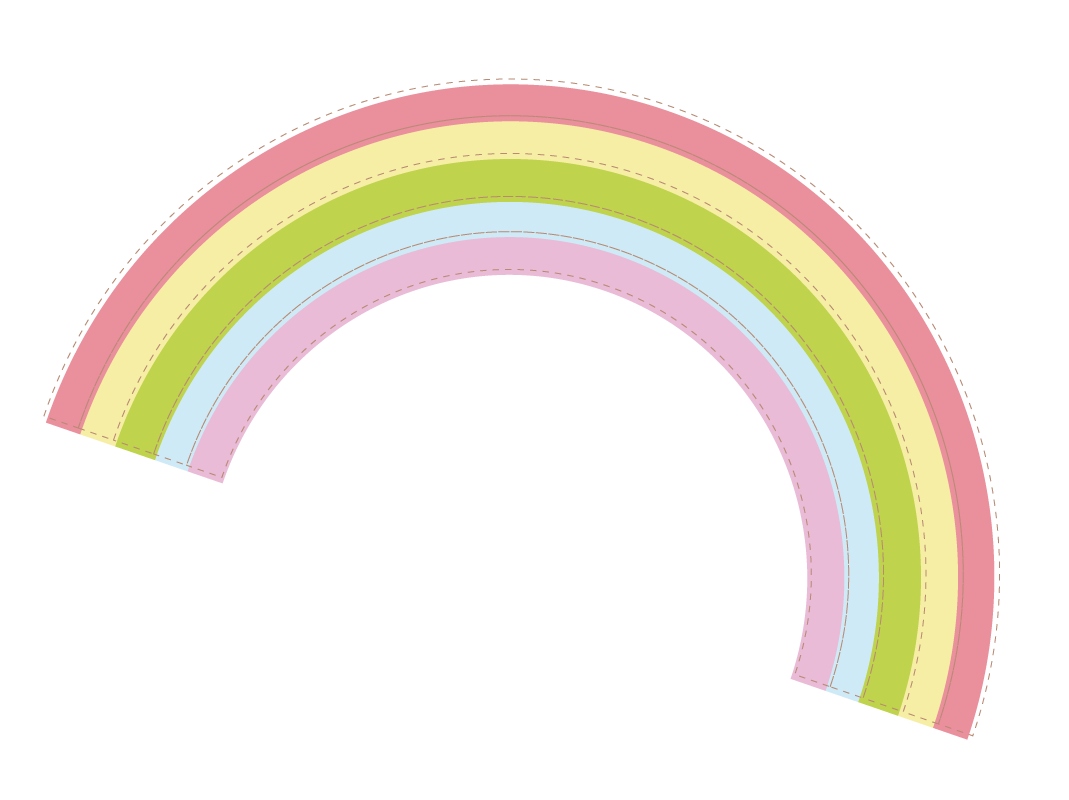 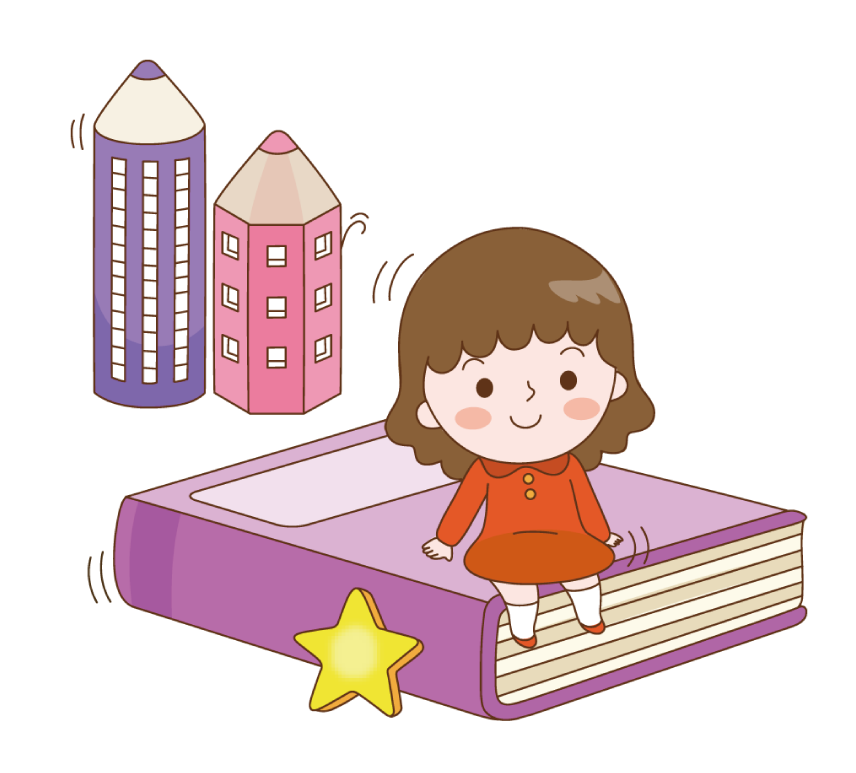 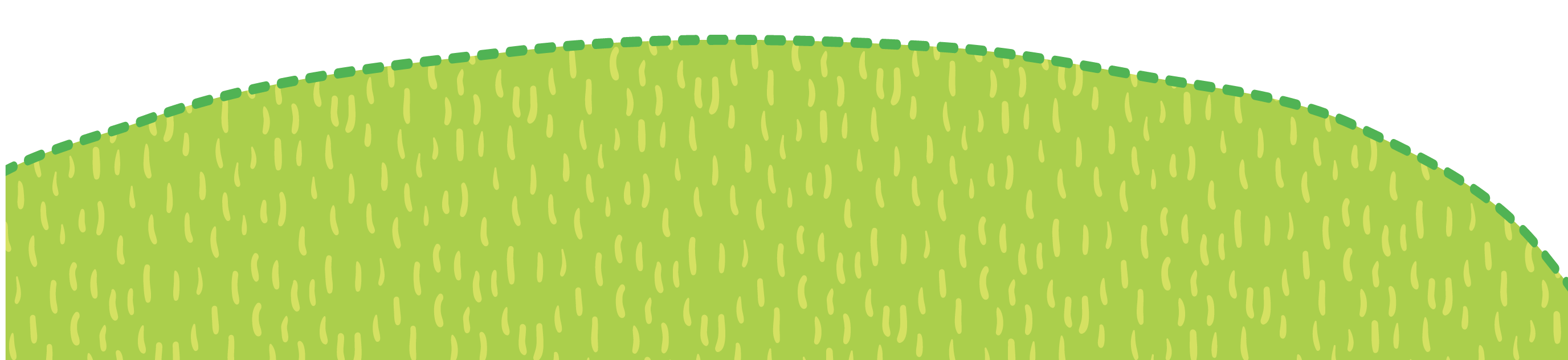 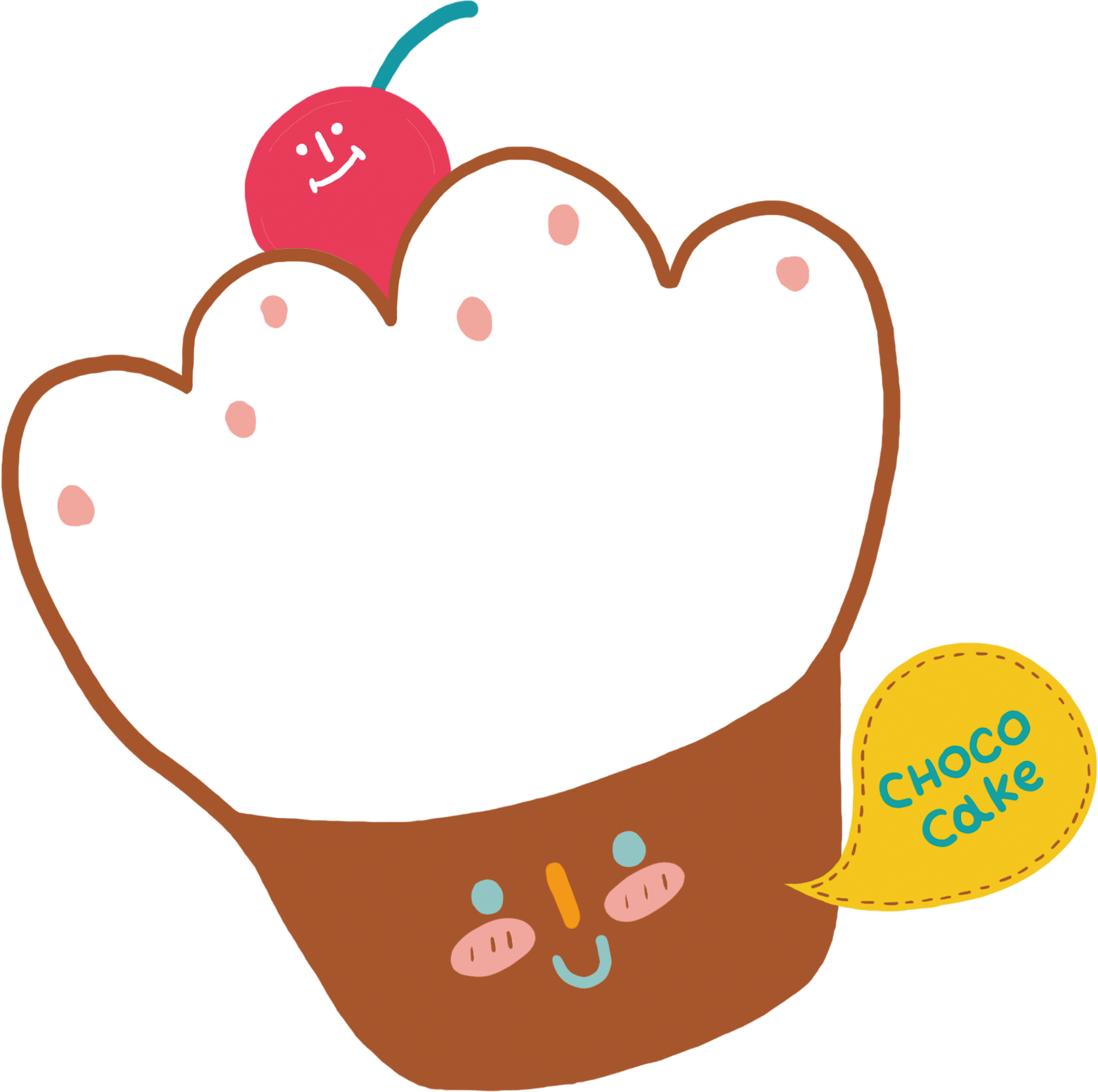 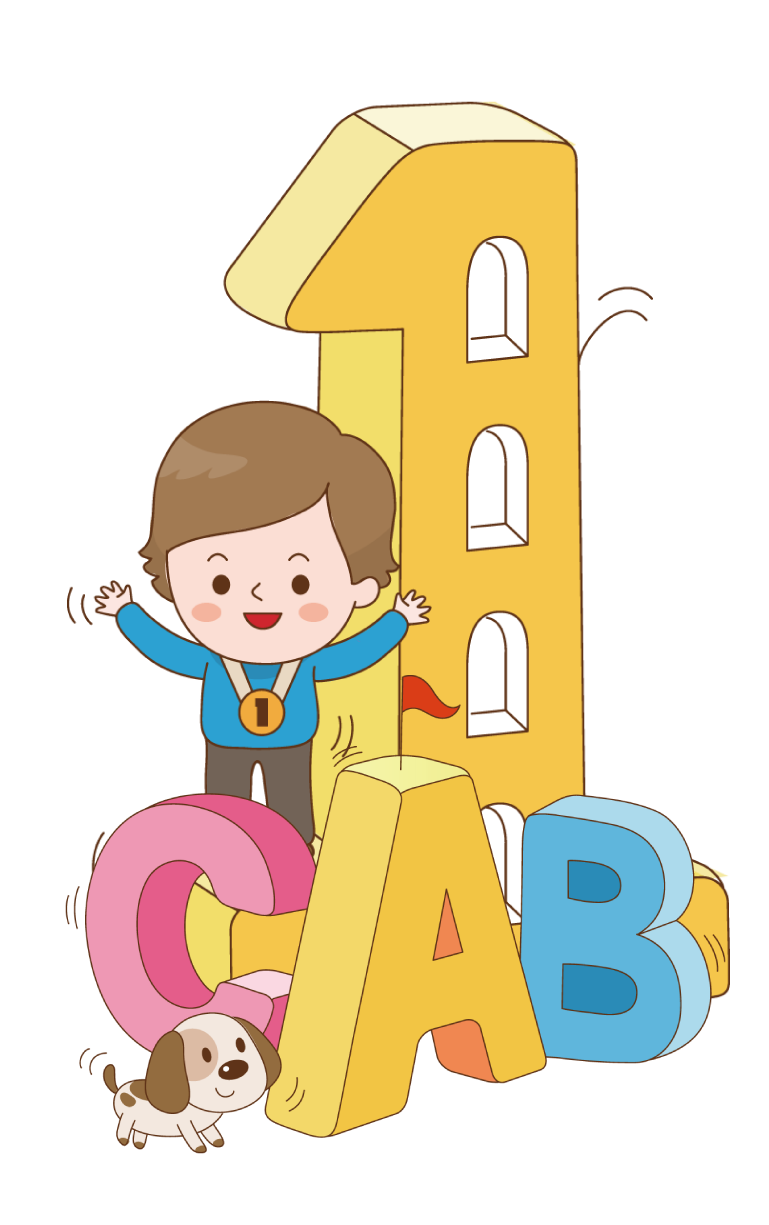 Nhắc đến trường học, trong đầu em hiện lên hình ảnh nào? Em hãy hát hoặc đọc một bài thơ về chủ đề trường học.
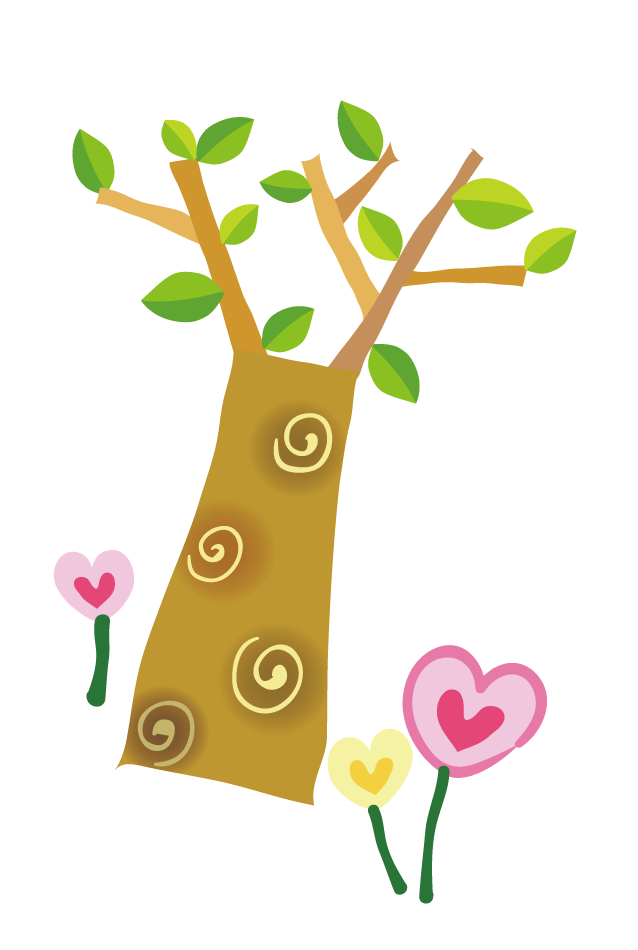 [Speaker Notes: Giáo án đã được đăng ký bản quyền Nguyễn Nhâm- 0981.713.891]
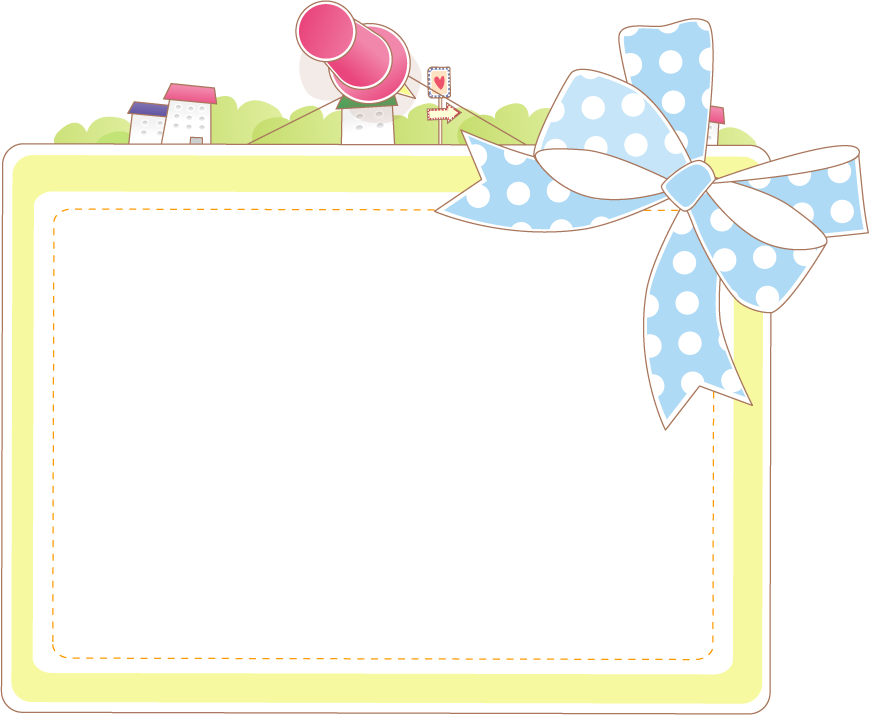 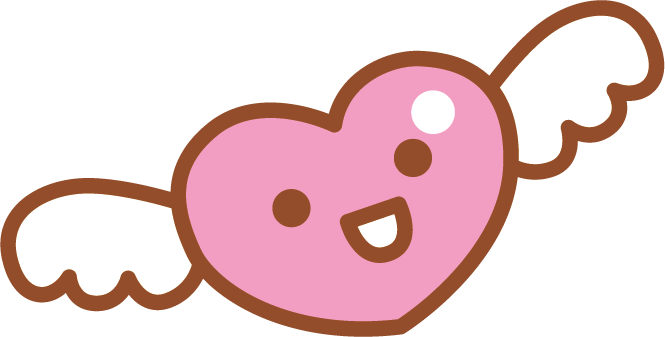 6. 
Hình ảnh mái trường
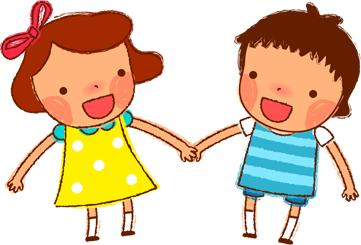 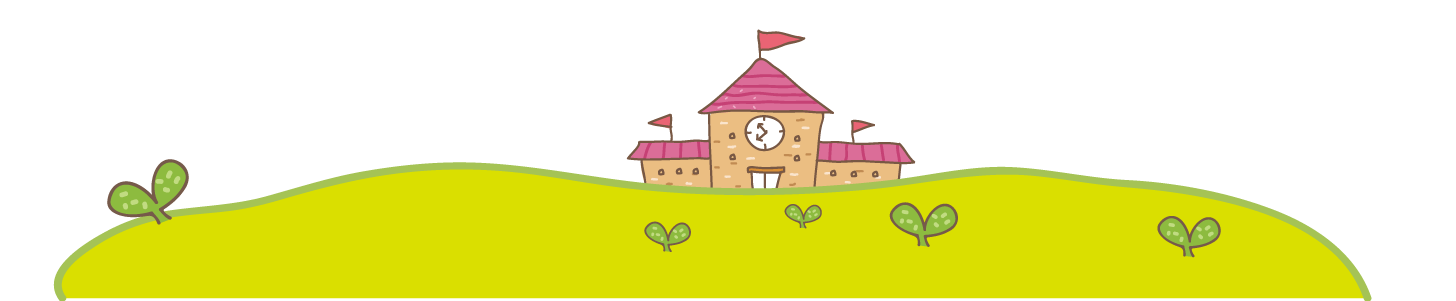 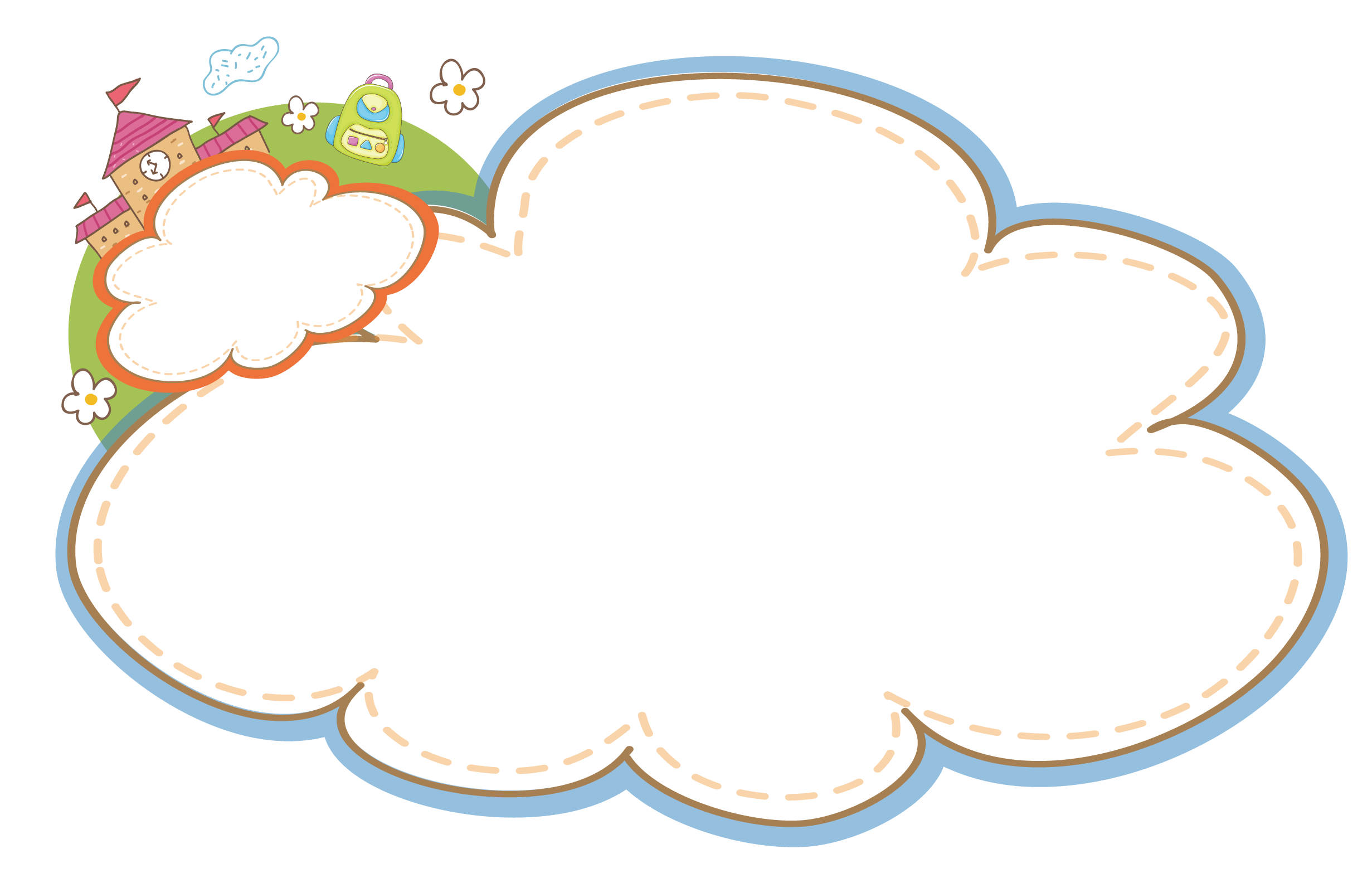 Mái trường
- Chữ viết, ghế, bàn, lớp học, bảng, phấn, thầy giáo.
=> Những hình ảnh thân thương, bình dị, mang đến bài học tri thức, nuôi dưỡng ước mơ
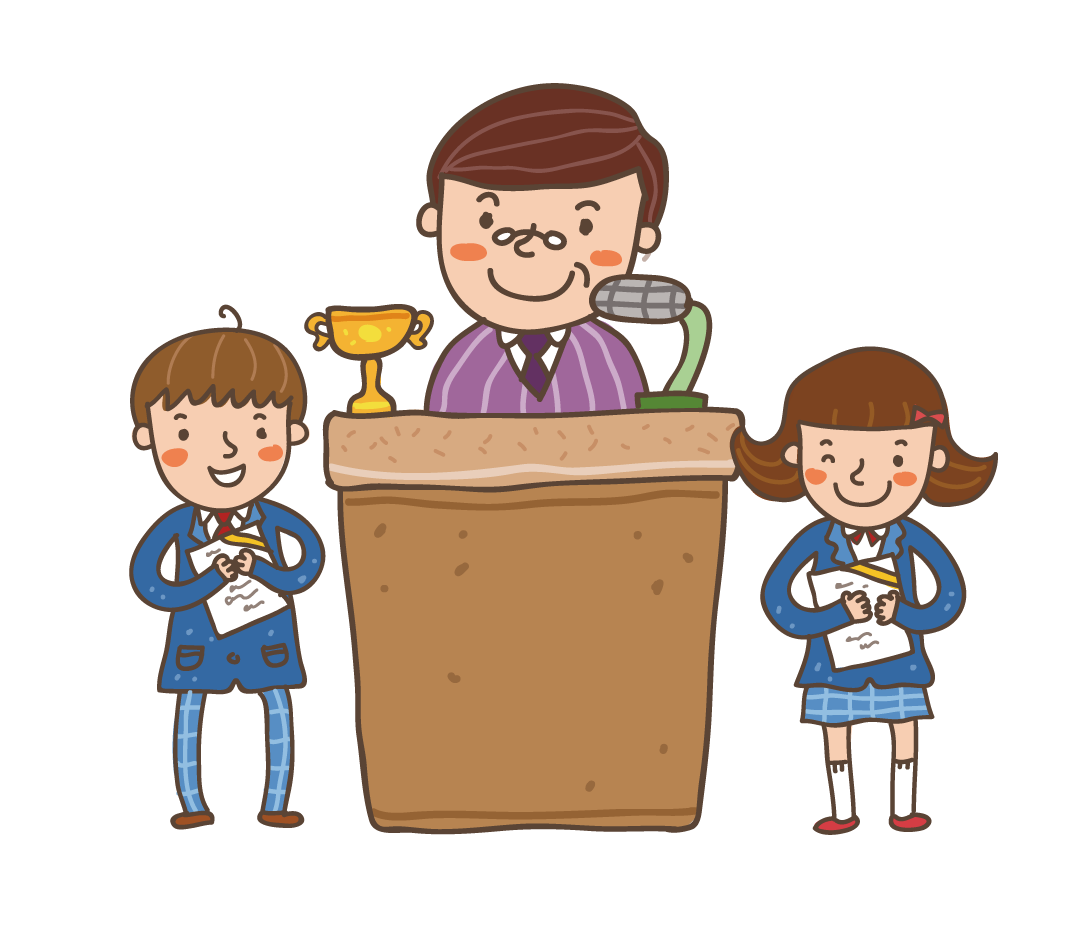 [Speaker Notes: Giáo án đã được đăng ký bản quyền Nguyễn Nhâm- 0981.713.891]
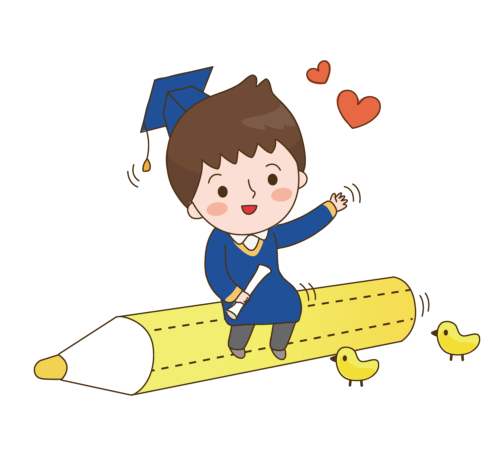 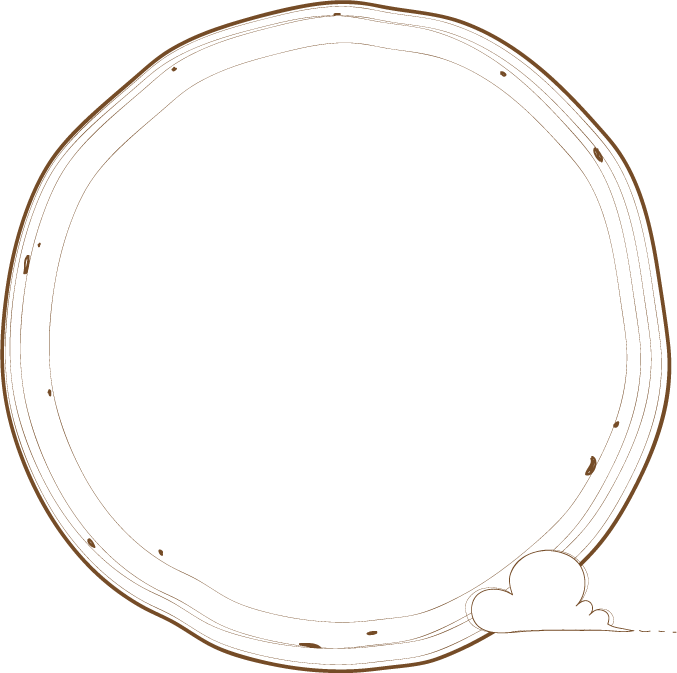 Em hãy kể tên một vài chuyện cổ tích mà em biết?
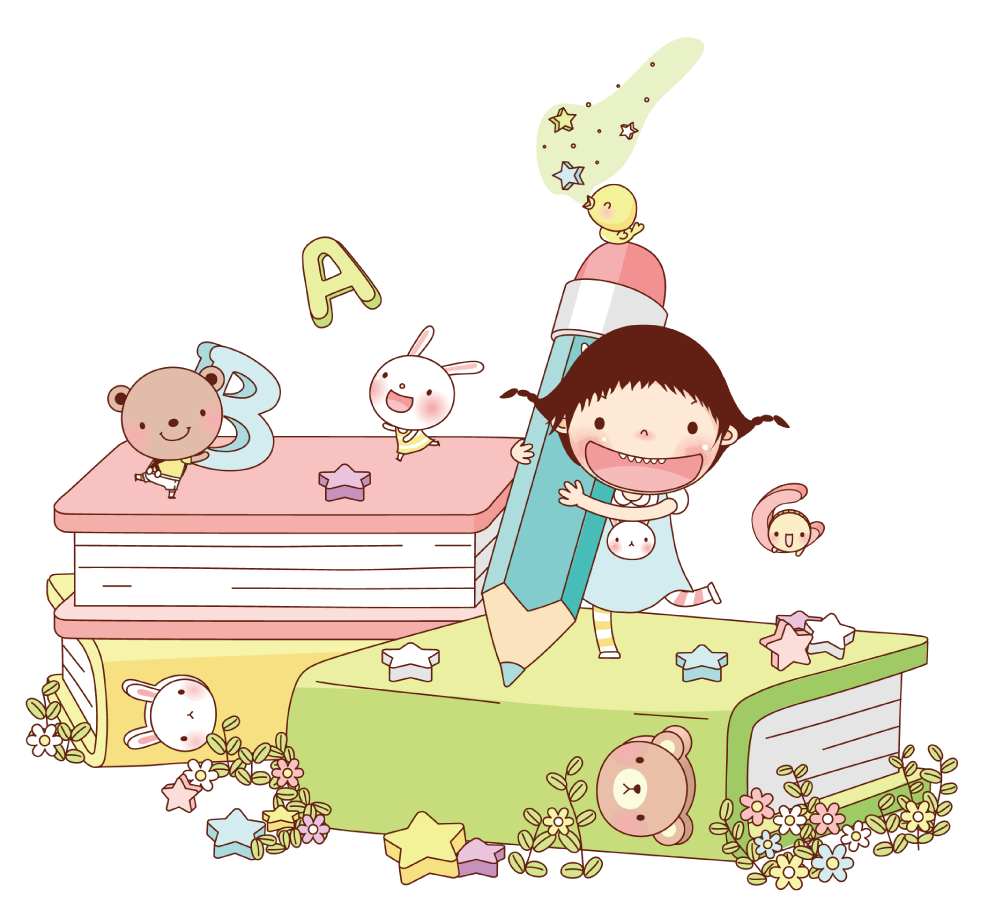 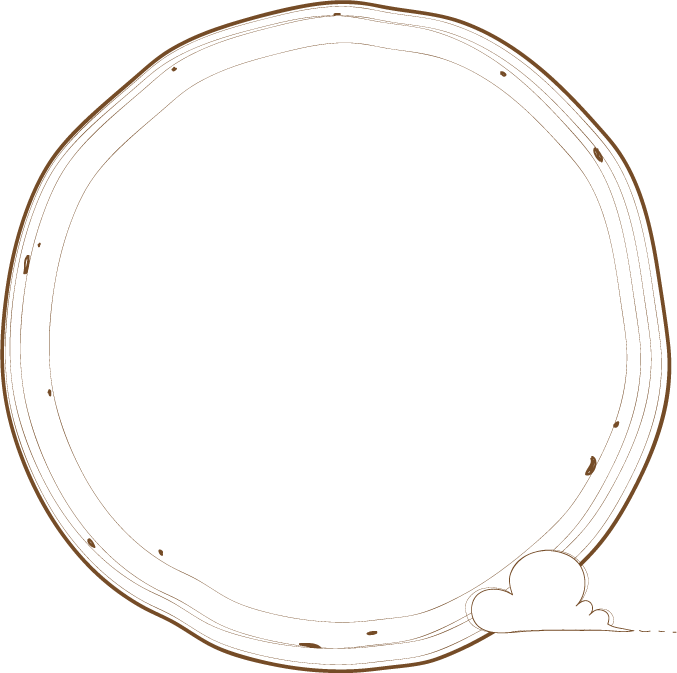 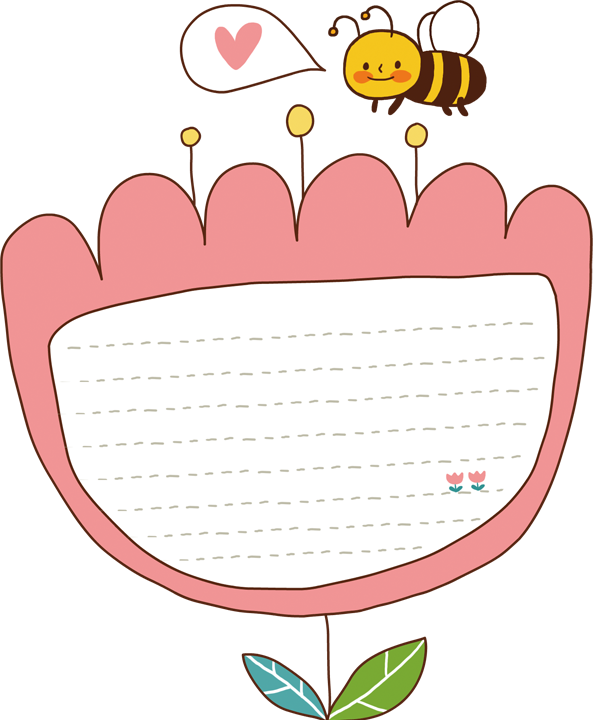 Thế giới trong truyện cổ tích là thế giới thật hay hoang đường, kì ảo?
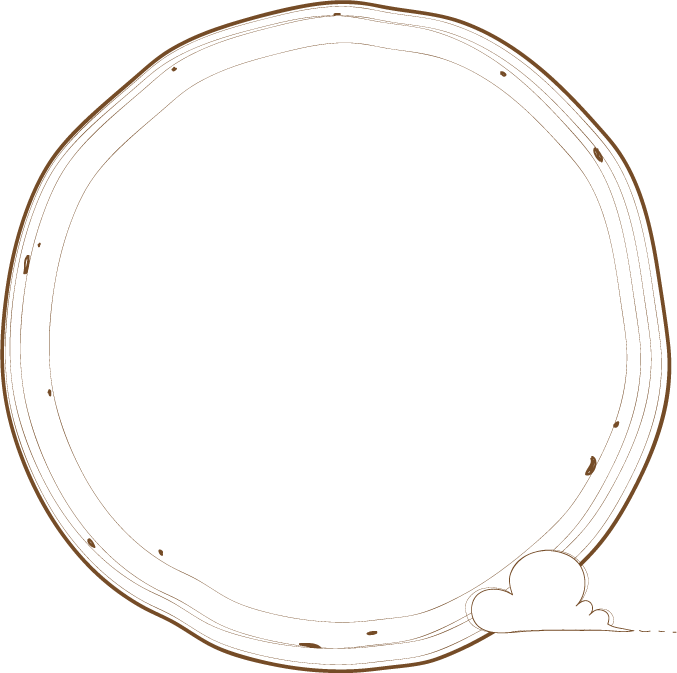 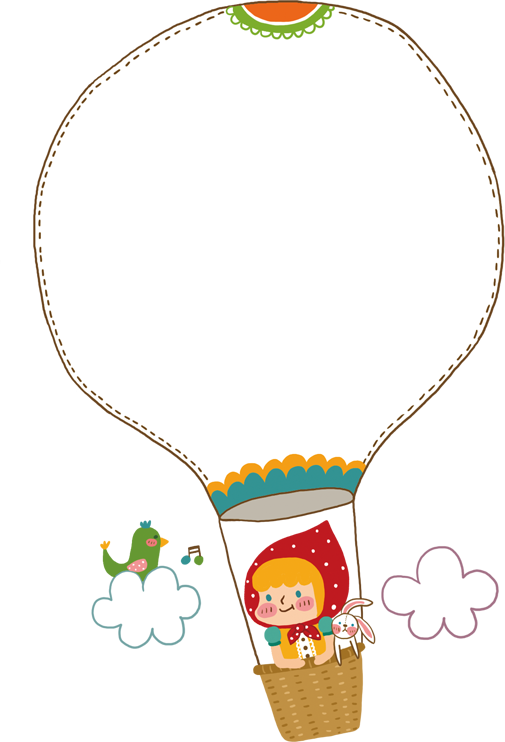 Em hãy cho biết những chuyện em vừa liệt kê được viết bằng thơ hay văn xuôi?
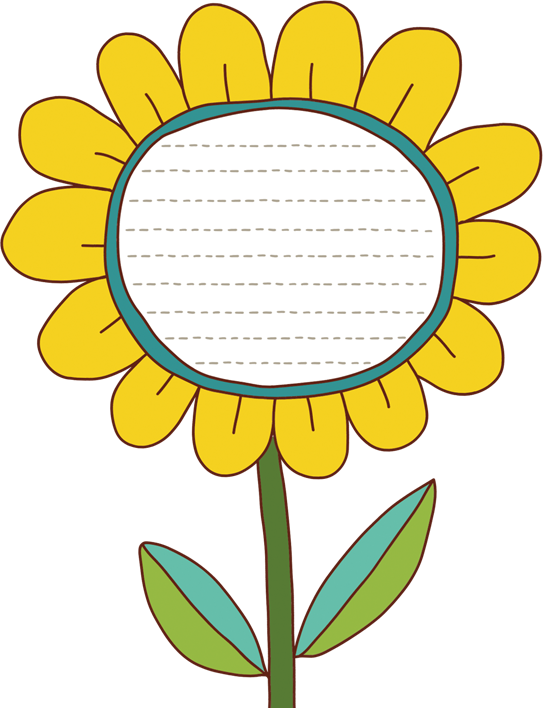 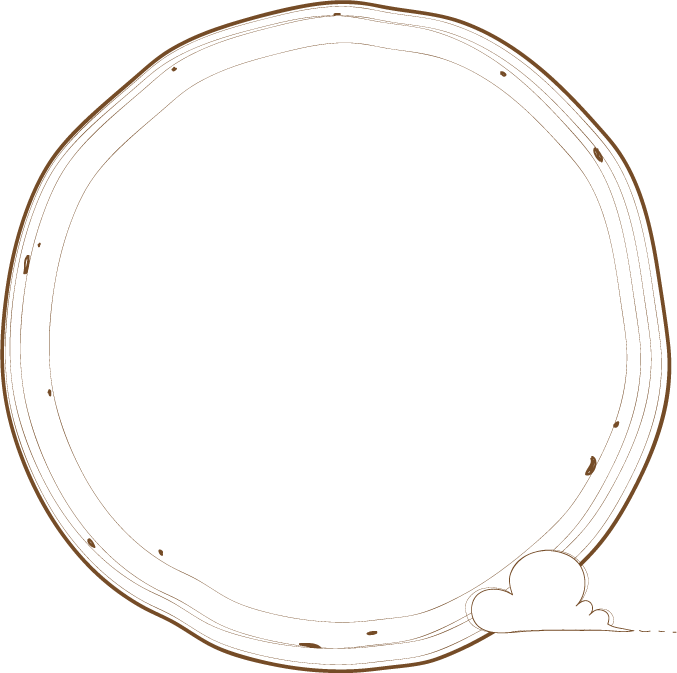 Nhan đề 
”Chuyện cổ tích về loài người” gợi ra điều gì?
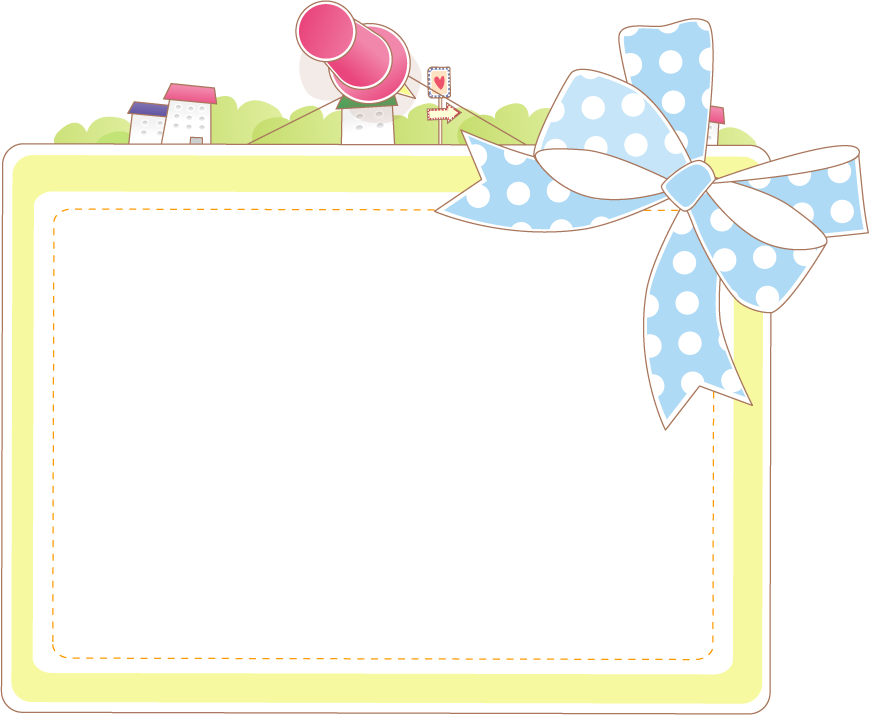 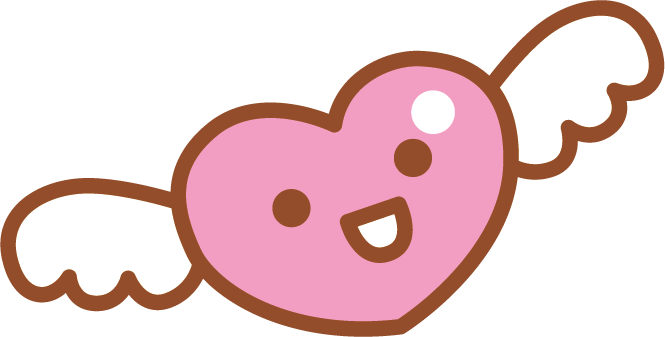 7. 
Nhan đề
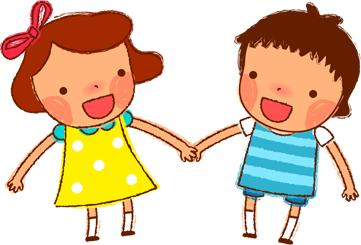 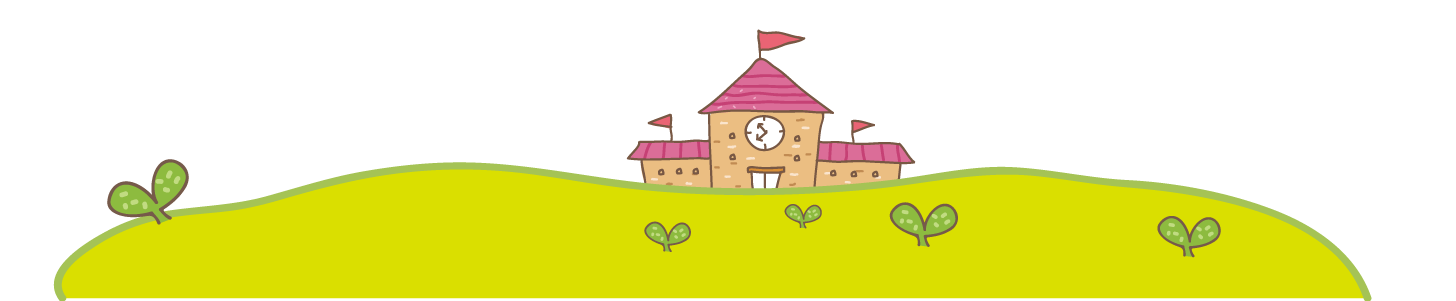 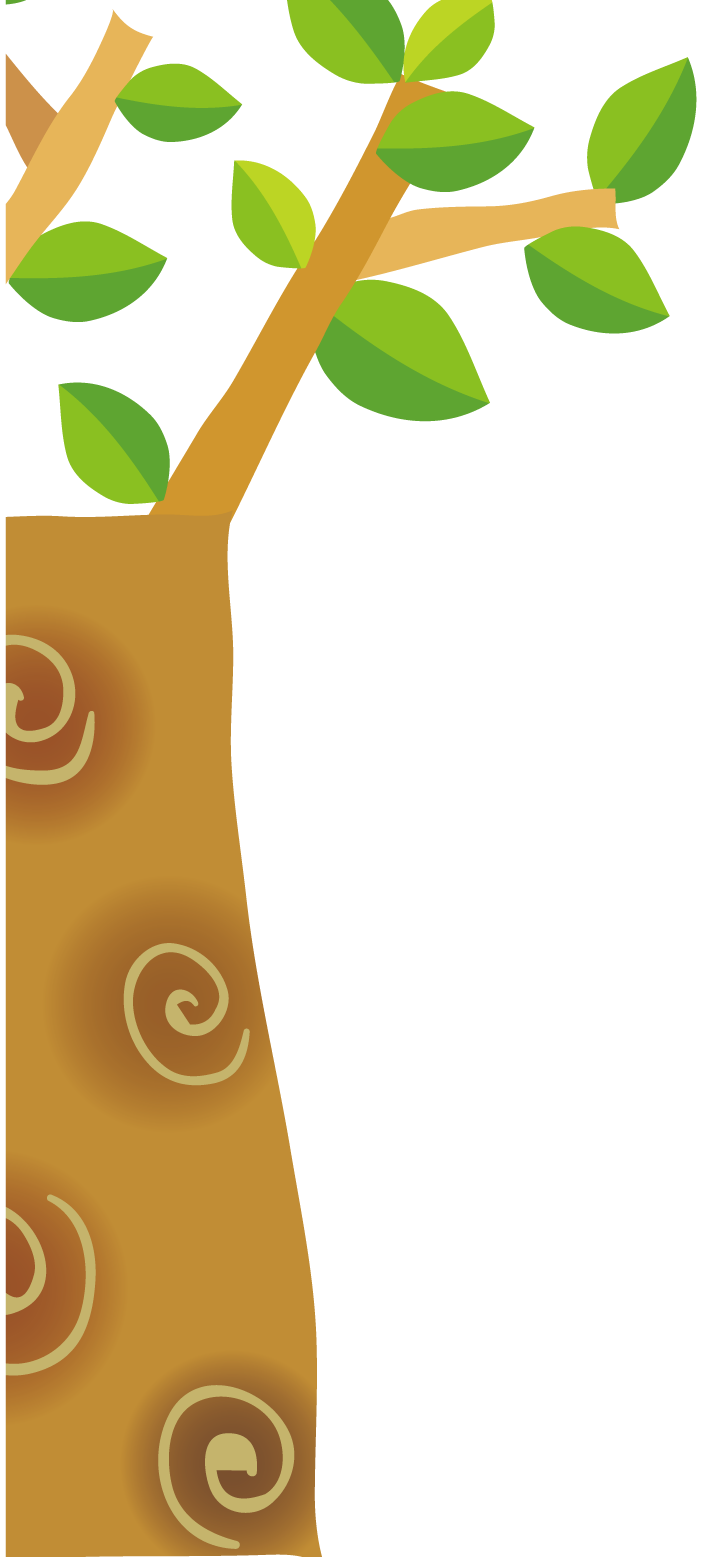 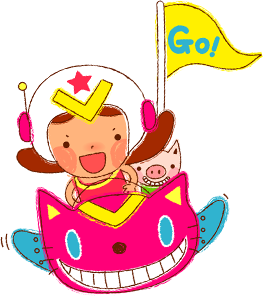 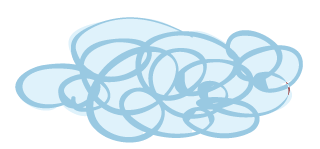 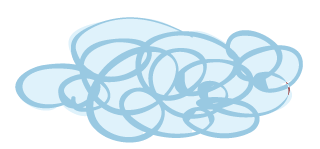 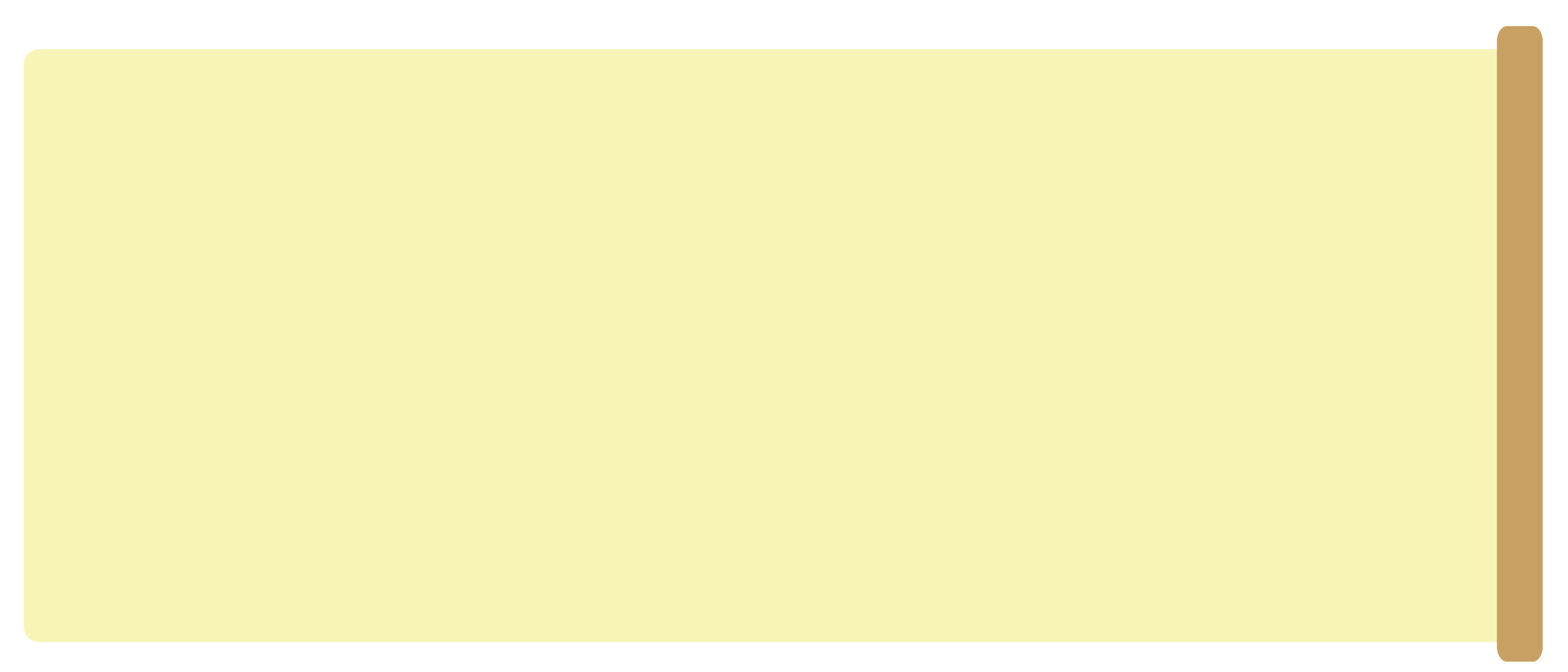 Yếu tố tự sự trong thơ: phương thức biểu cảm kết hợp tự sự.
Gợi liên tưởng tới những câu chuyện về sự xuất hiện của loài người dưới hình thức cổ tích suy nguyên, giải thích nguồn gốc mang màu sắc hoang đường, kì ảo.
 Thơ trữ tình kết hợp yếu tố tự sự và các màu sắc hoang đường, kỳ ảo.
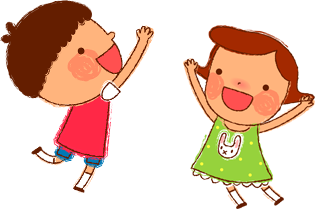 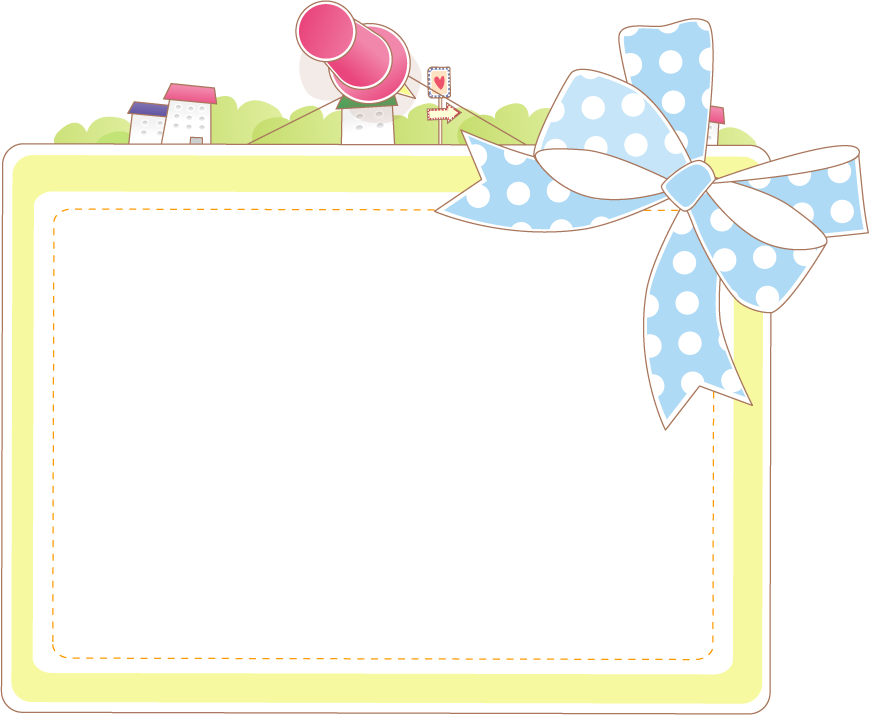 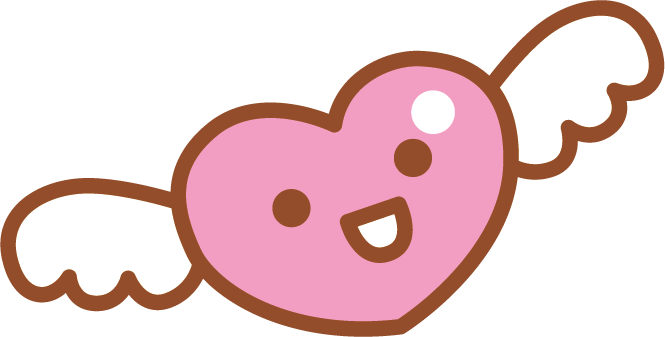 8. 
Thông điệp của tác phẩm
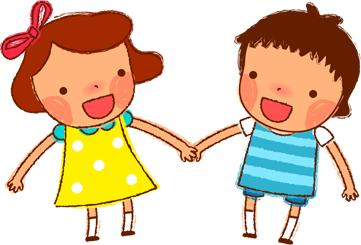 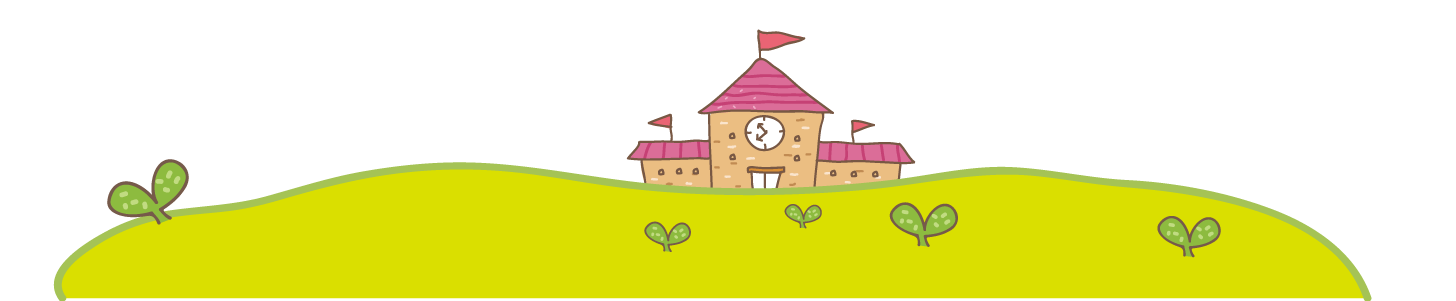 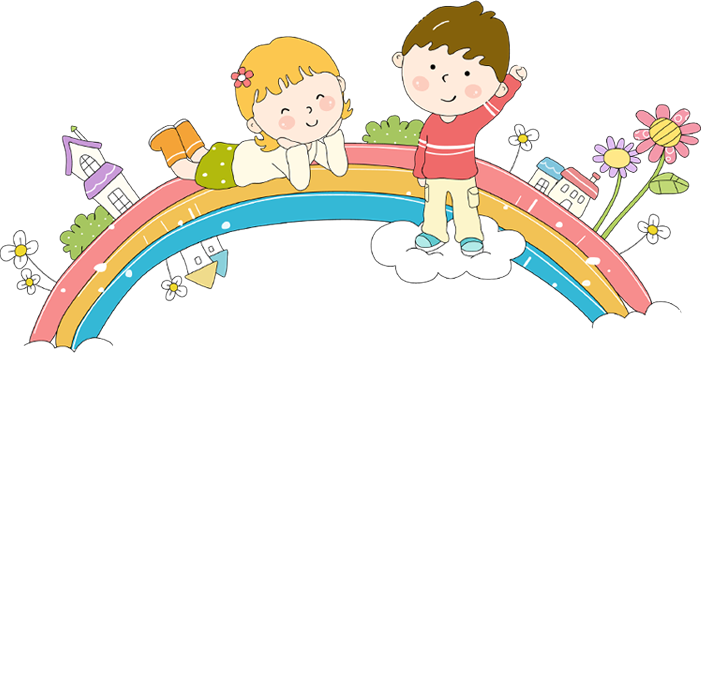 Giống:
Yếu tố hoang đường, kì ảo
Nói về nguồn gốc loài người
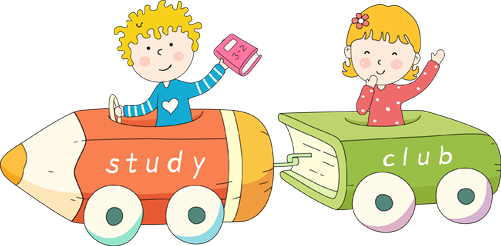 Điểm khác biệt:
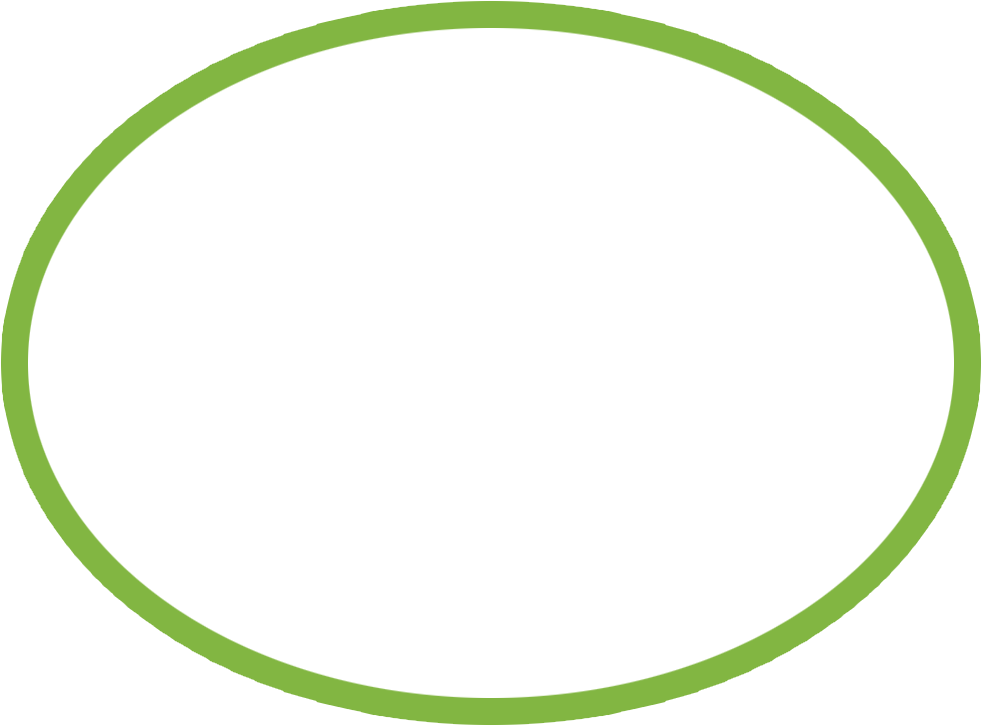 Trẻ con sinh ra trước → tư tưởng: trẻ em là trung tâm của vũ trụ.
Cách kể gần gũi với ca dao, tưởng như phi lí.
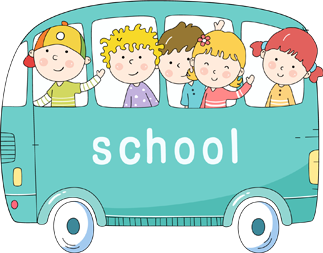 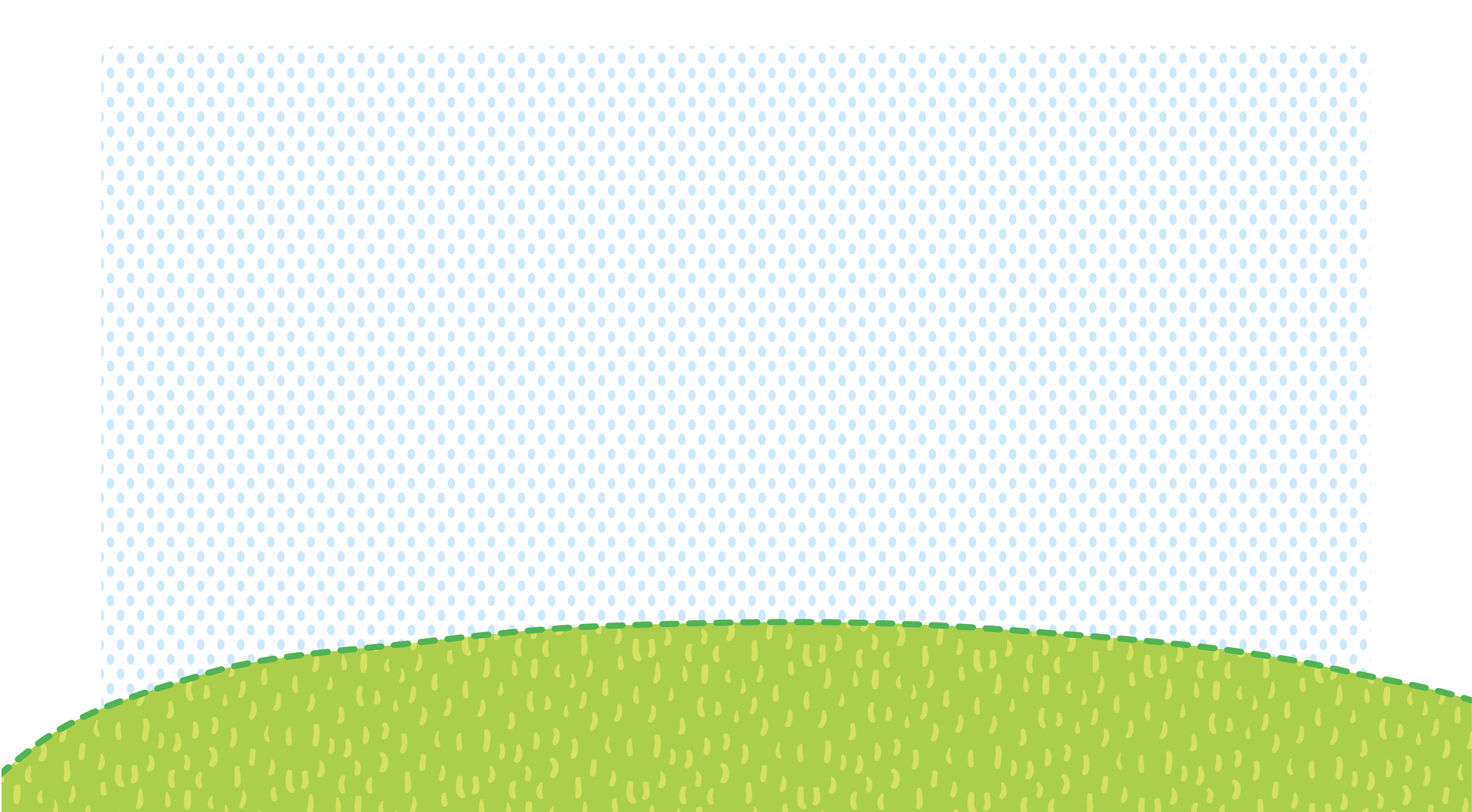 Điều nhà thơ gửi gắm:
Tới trẻ em: yêu thương người thân trong gia đình.
Tới các bậc làm cha mẹ: yêu thương, chăm sóc, dành cho trẻ em những điều tốt đẹp nhất.
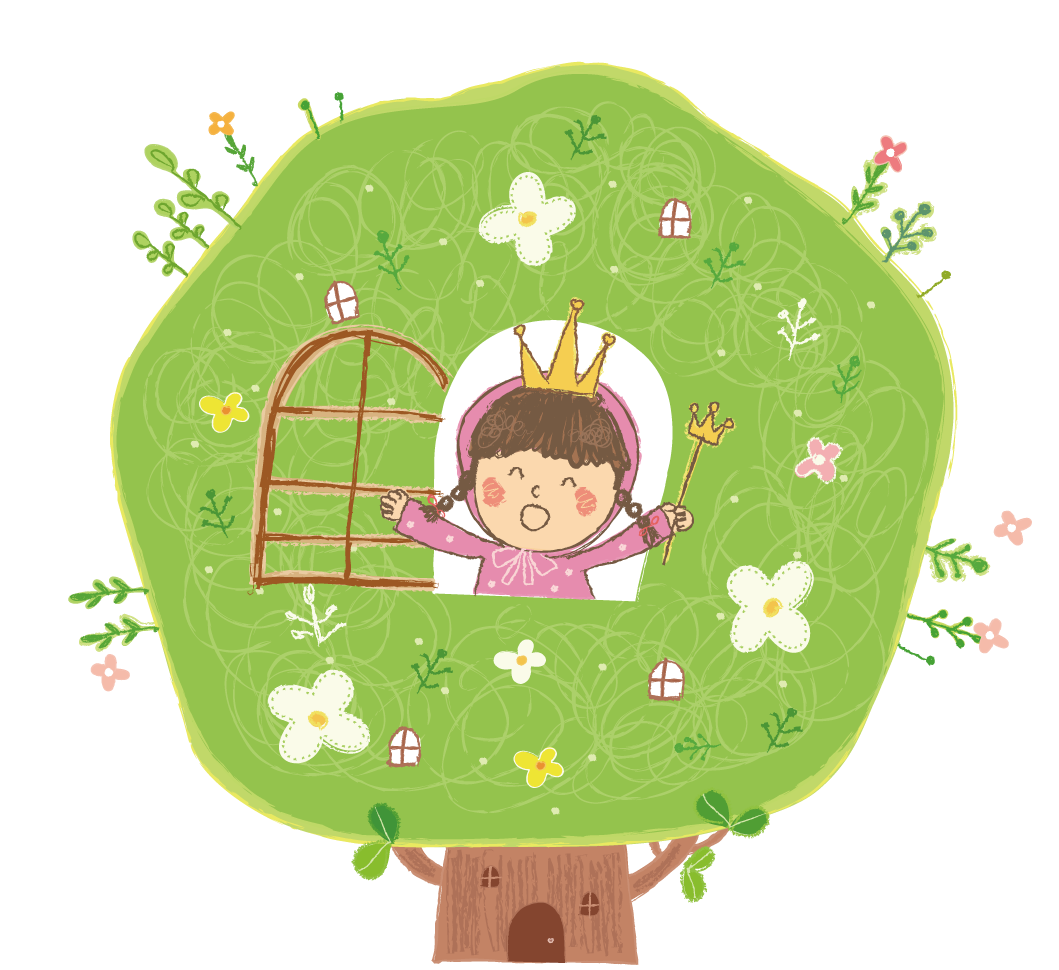 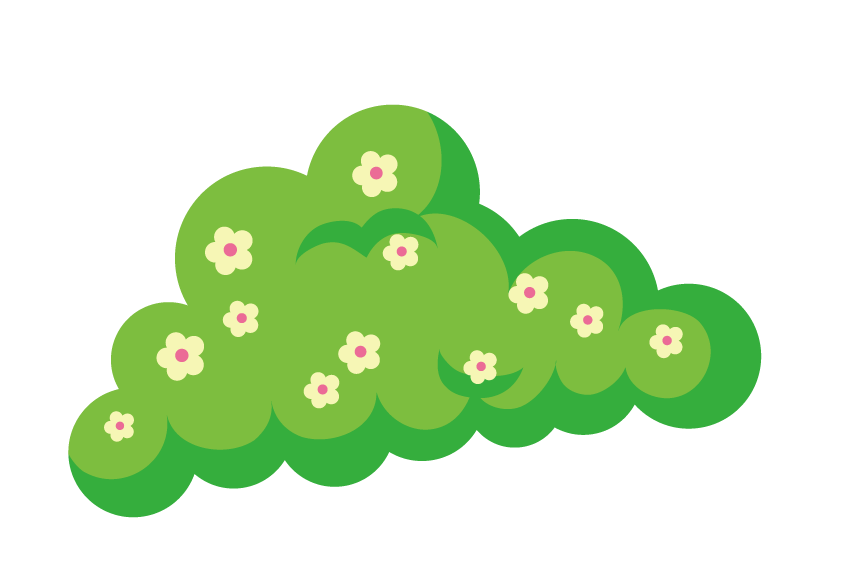 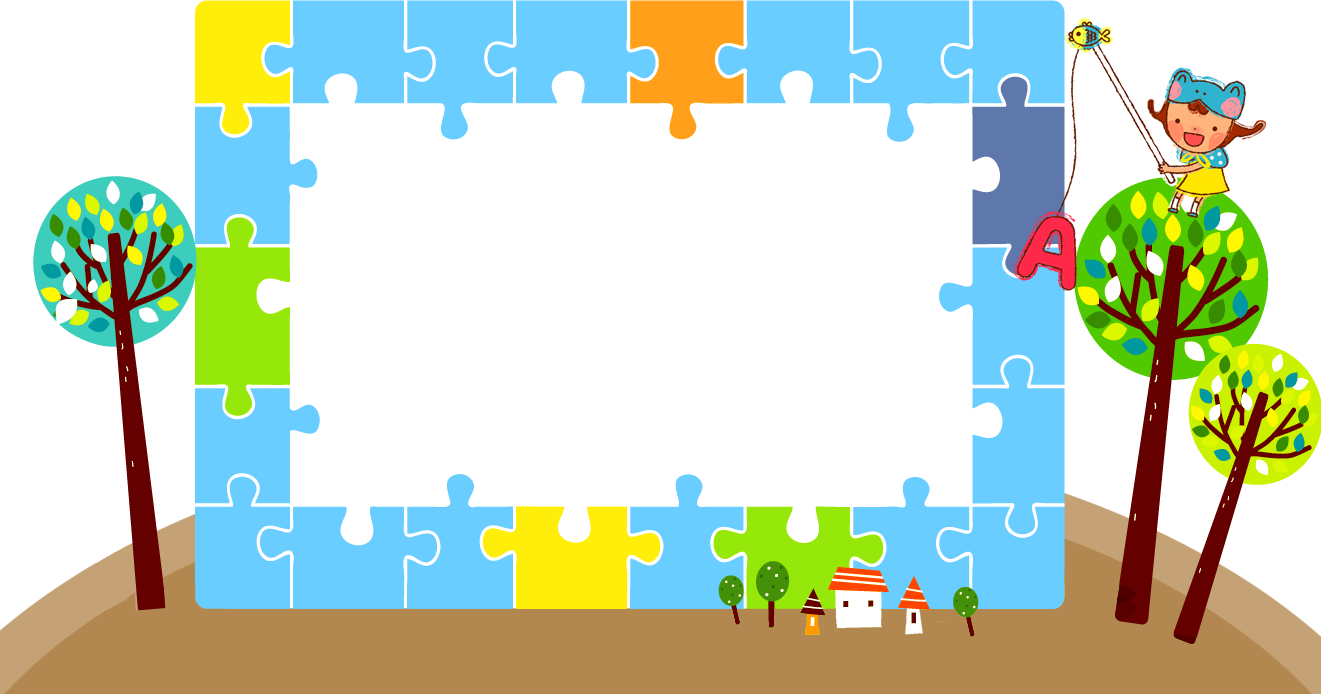 LUYỆN TẬP
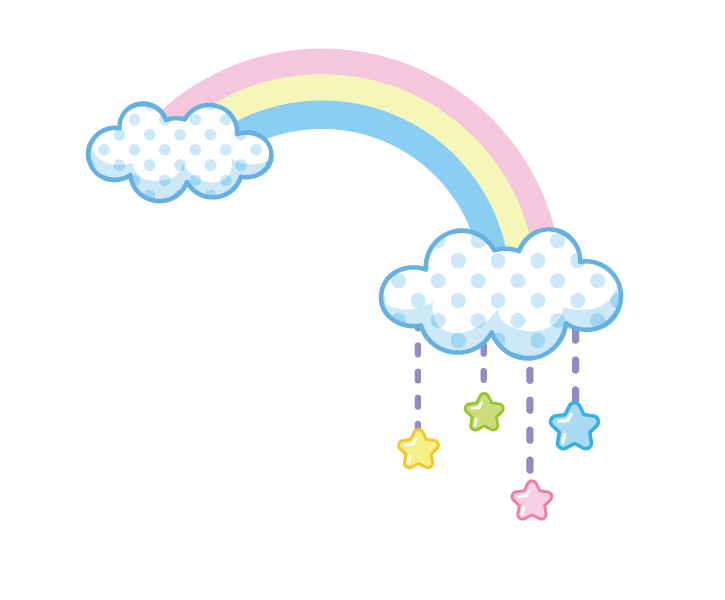 Điền từ còn thiếu vào chỗ trống: ... gọi tên sự vật, hiện tượng này bằng tên sự vật hiện tượng khác trên cơ sở có nét tương đồng.
Điền từ còn thiếu vào chỗ trống: “….. là trạng thái tôn sùng, kính phục, yêu mến khi chứng kiến tài năng hoặc đức độ của ai đó”.
Tác giả so sánh tiếng hót của chim trong như cái gì ?
Trước khi trẻ con ra đời, trái đất được nhà thơ miêu tả bằng từ nào?
Những lời ru của mẹ thường gắn liền với thể loại văn học nào?
Bài thơ “Chuyện cổ tích về loài người” được viết theo thể thơ nào?
Tác giả bài thơ “Chuyện cổ tích về loài người” là ai?
Theo tác giả, trời sinh ra trước nhất là ai ?
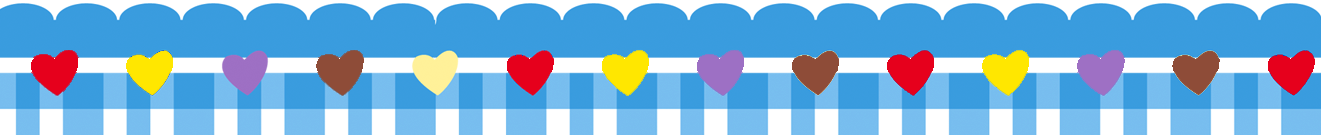 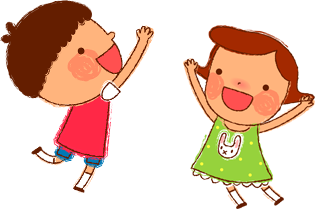 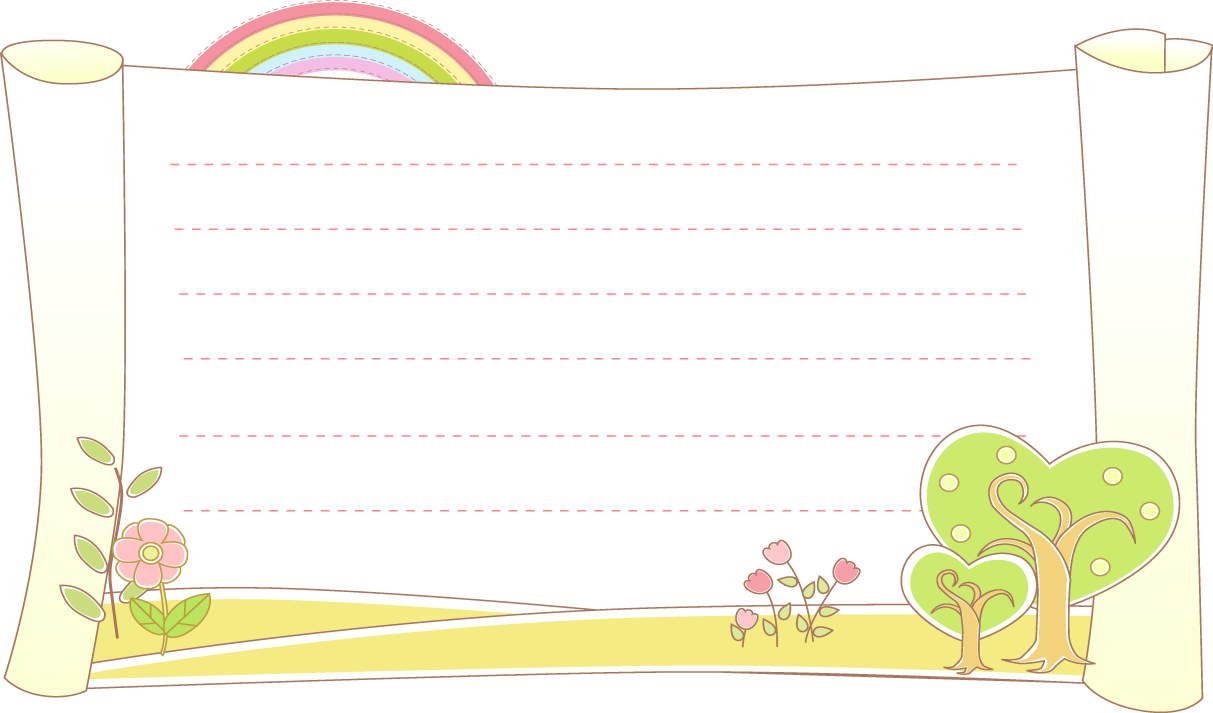 VẬN DỤNG
Viết đoạn văn (khoảng 5-7 câu) thể hiện cảm xúc của em về một đoạn thơ mà em yêu thích trong bài thơ.
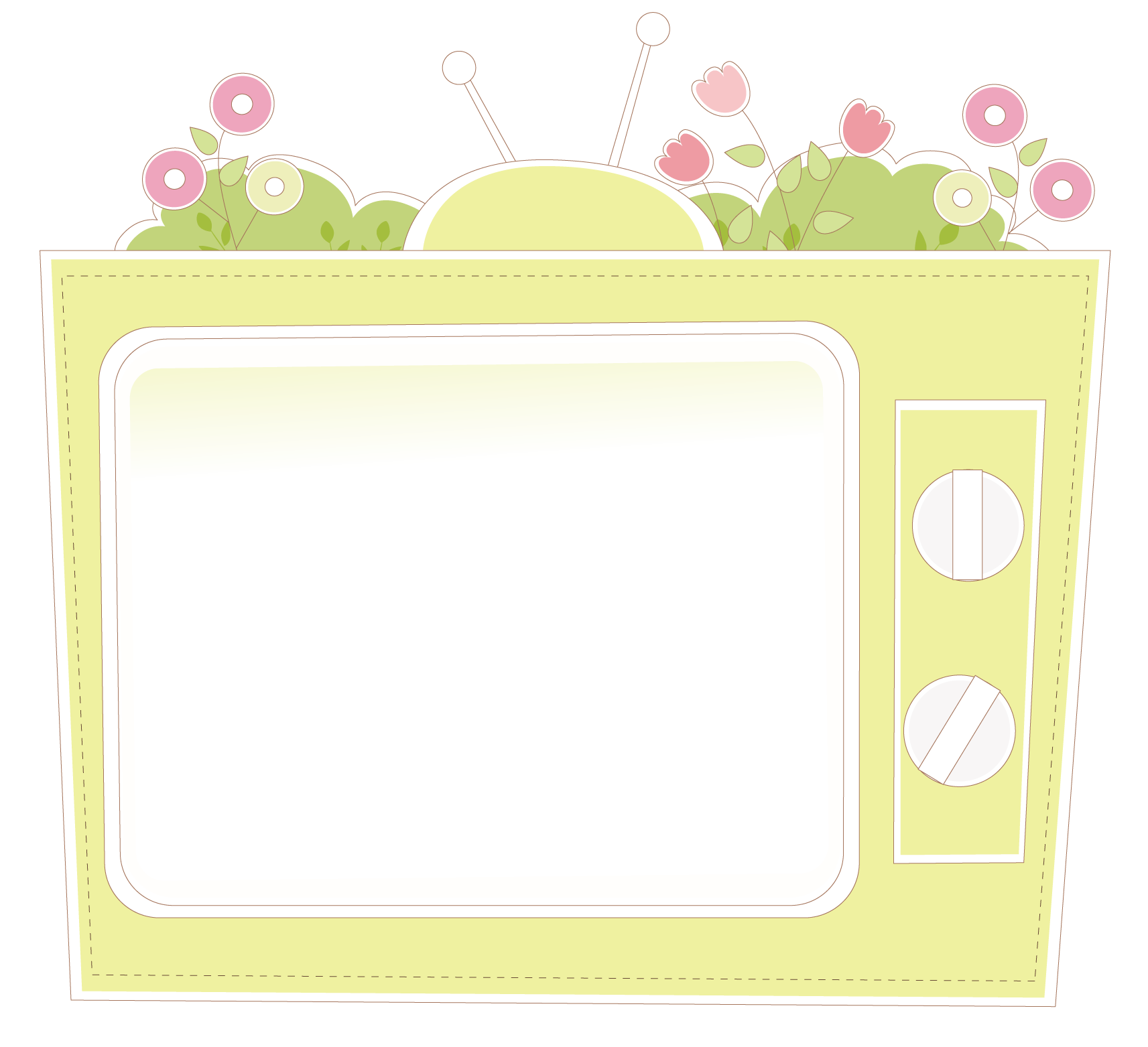 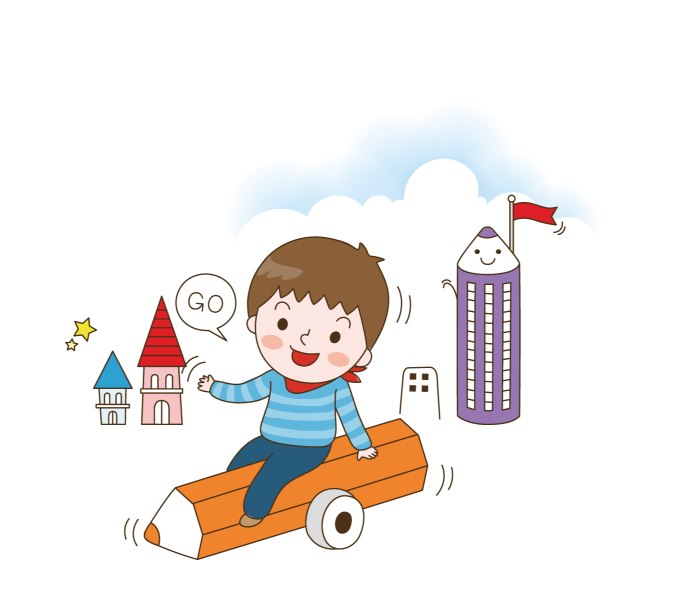 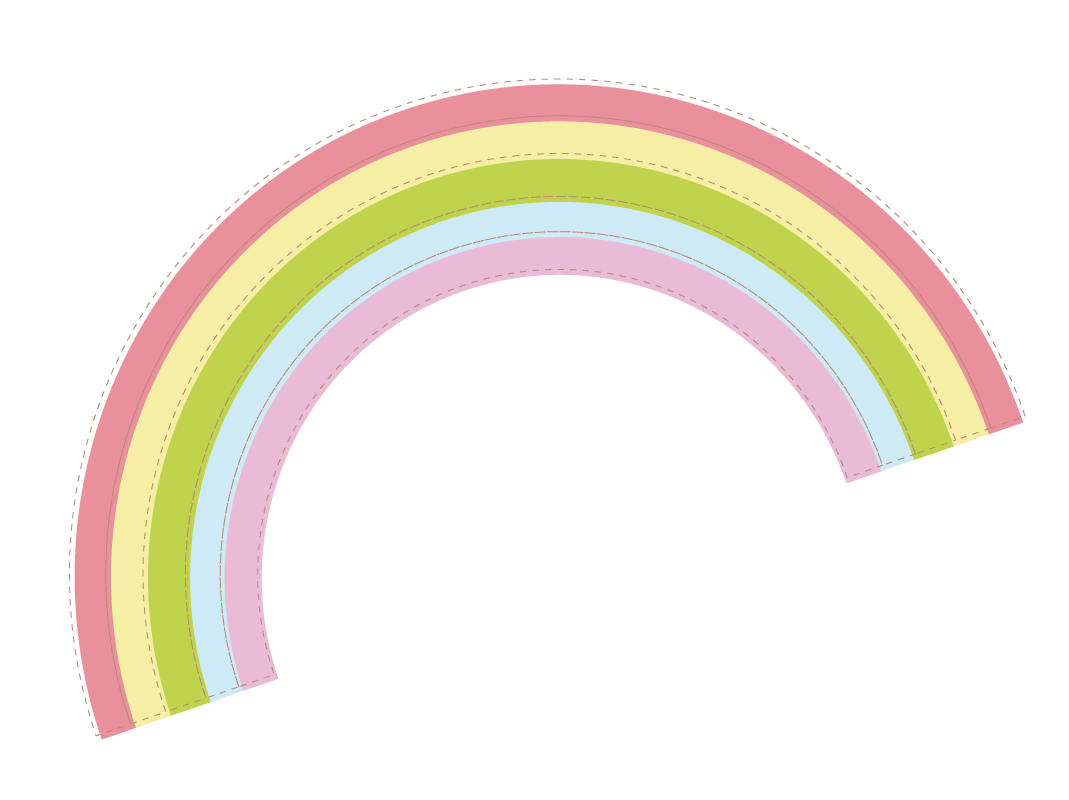 Đã bao giờ em suy nghĩ rằng bố mẹ hay người thân trong gia đình không yêu thương mình chưa. Qua bài học này, em hãy viết một bức thư ngắn gửi tới người thân đó của mình để bày tỏ những cảm xúc, suy nghĩ trong lòng.
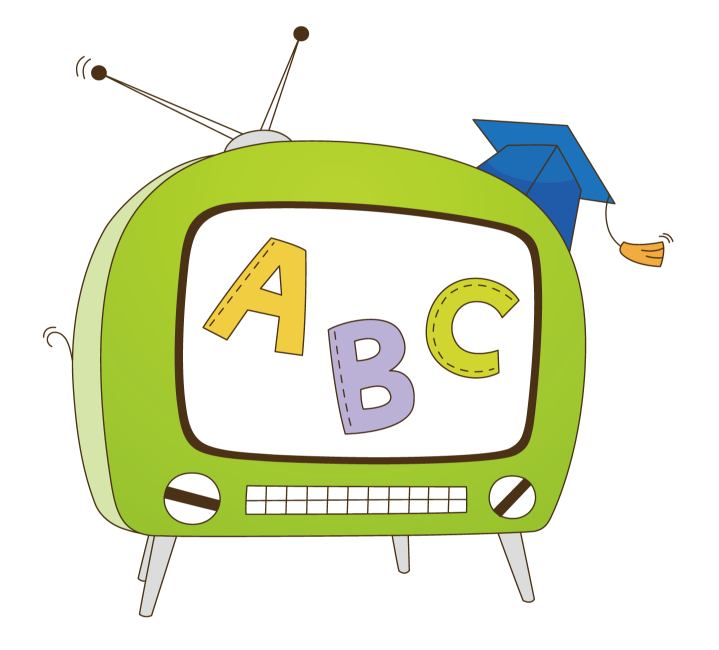 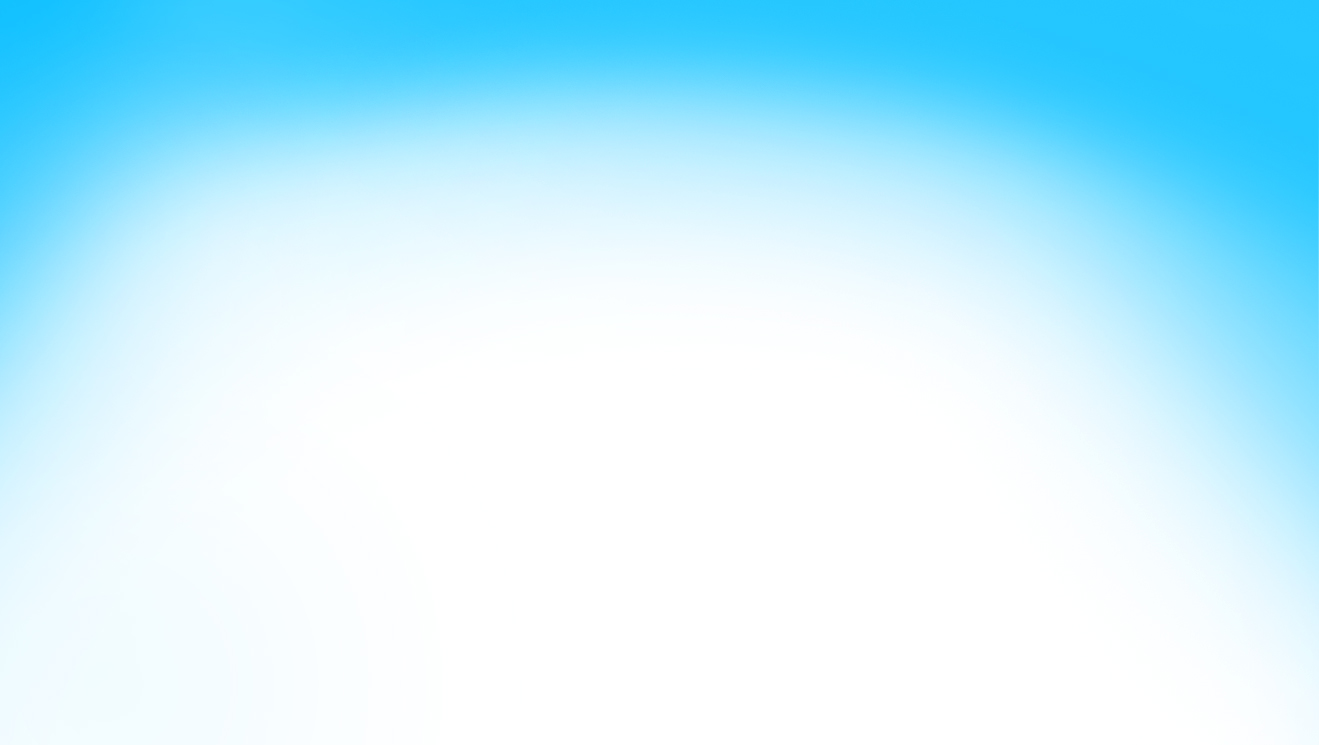 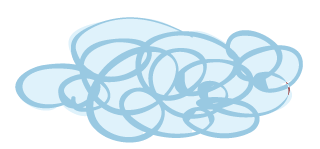 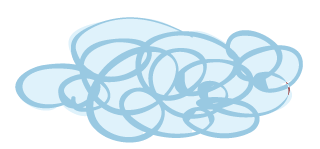 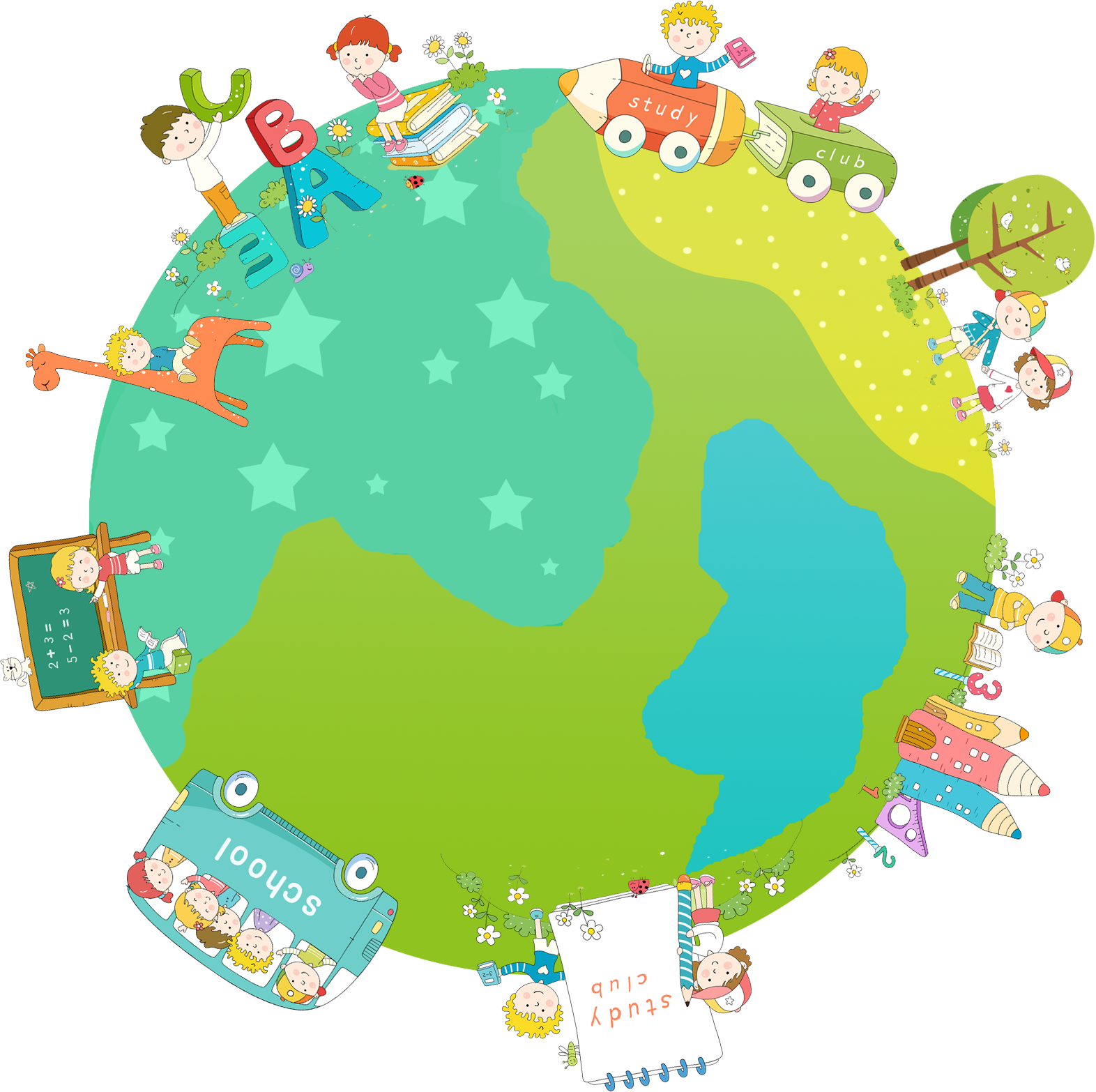 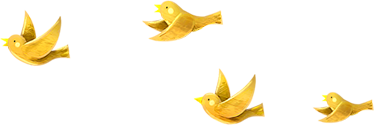 Chúc các em 
học tốt nhé